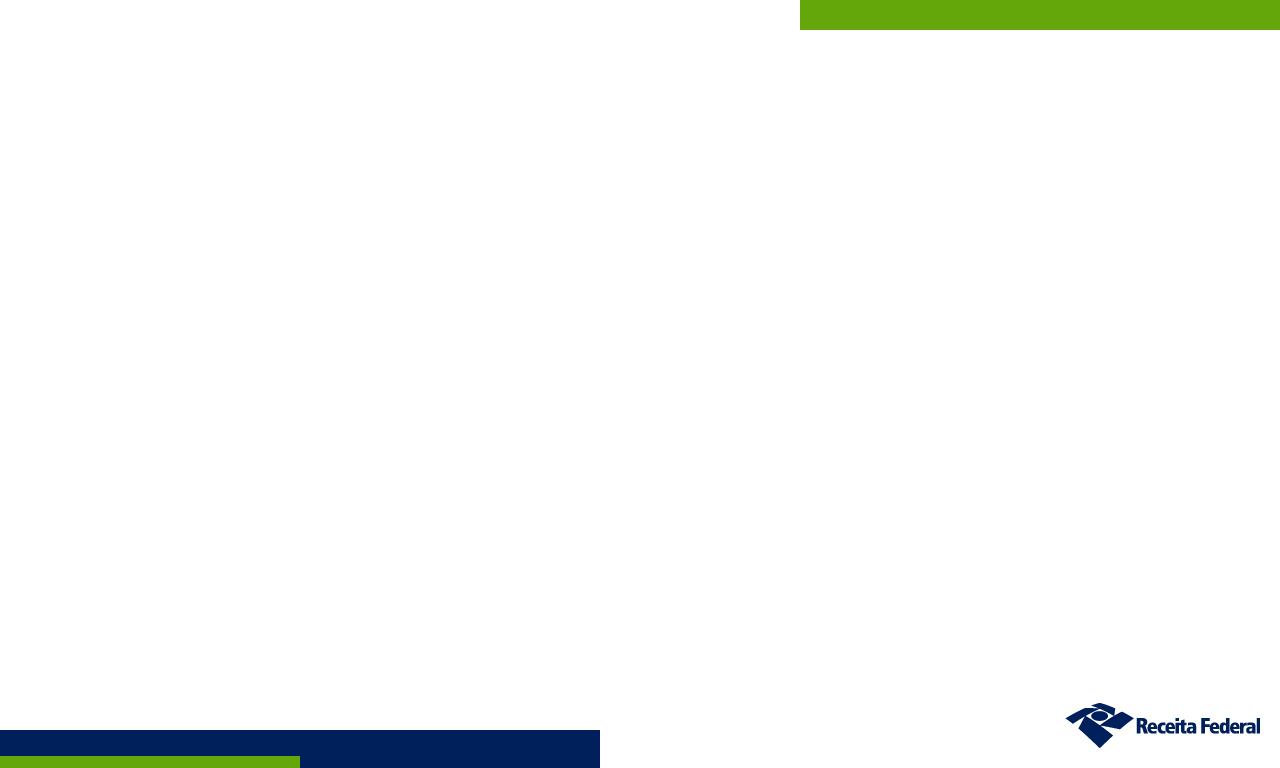 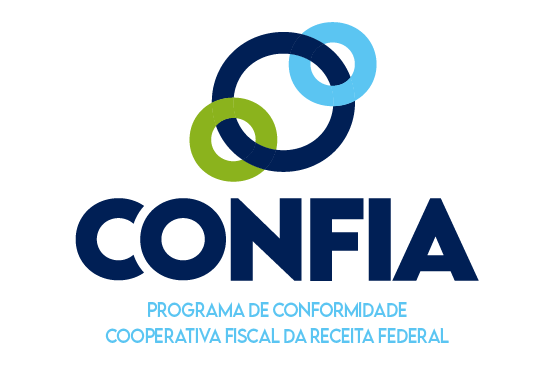 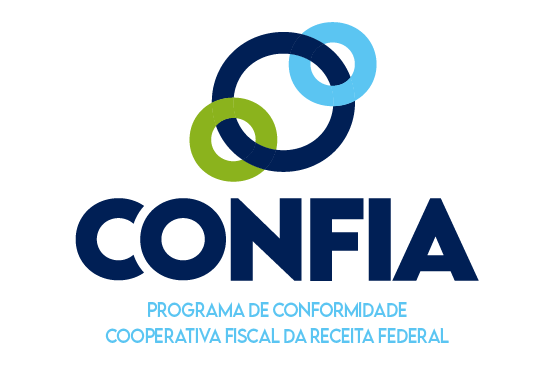 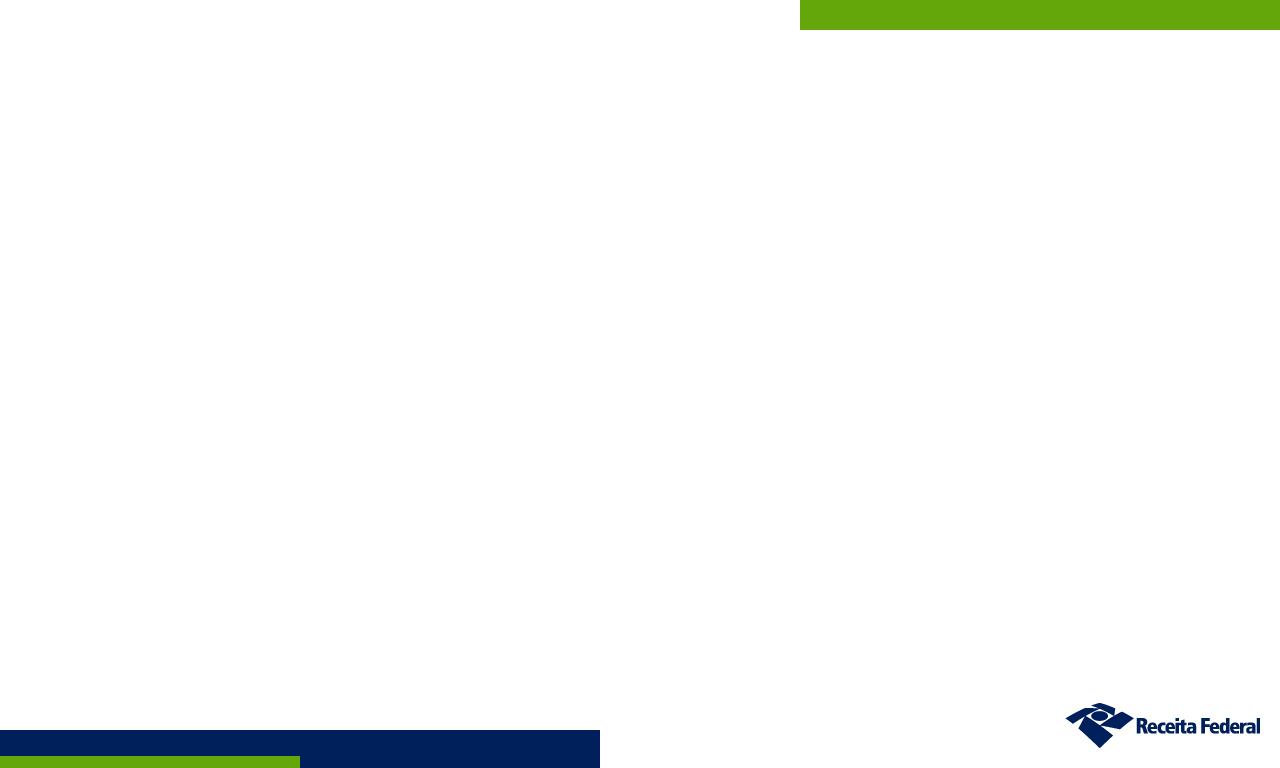 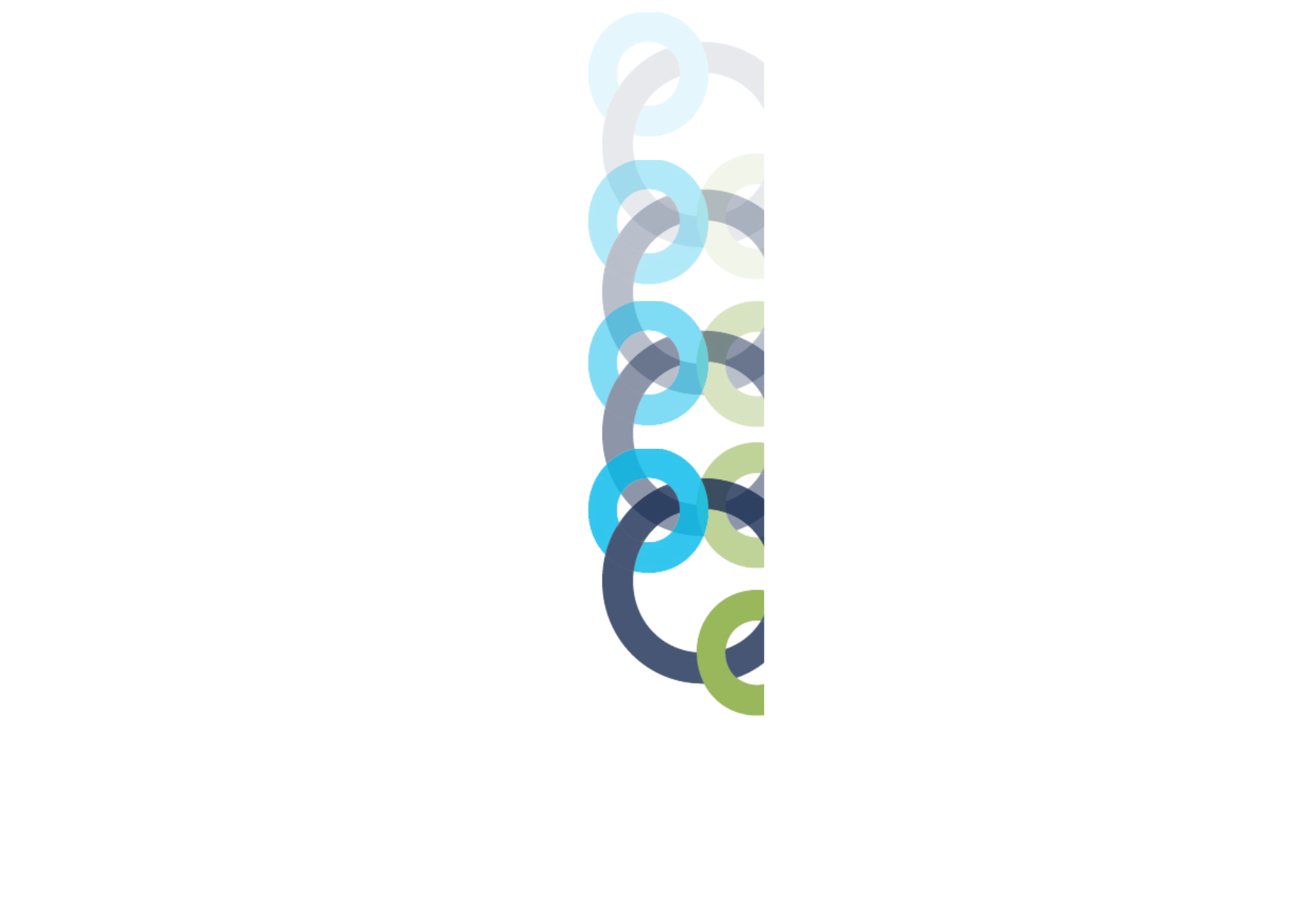 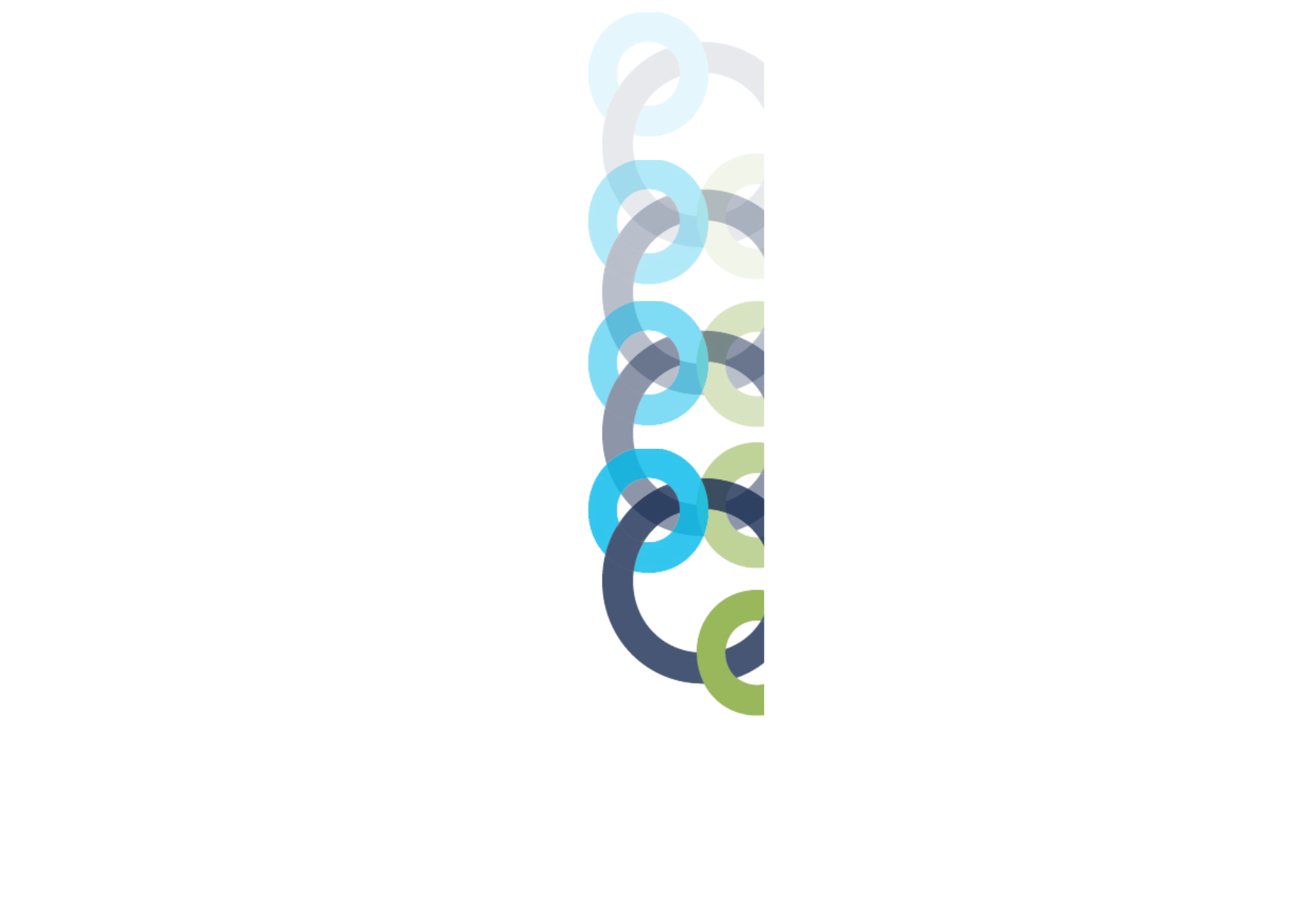 CONFIA
Programa de Conformidade  Cooperativa Fiscal da 
Receita Federal 
do Brasil
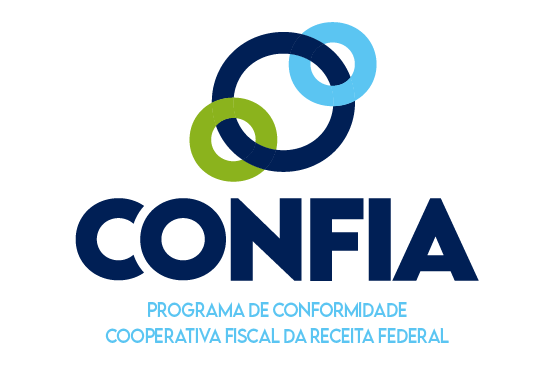 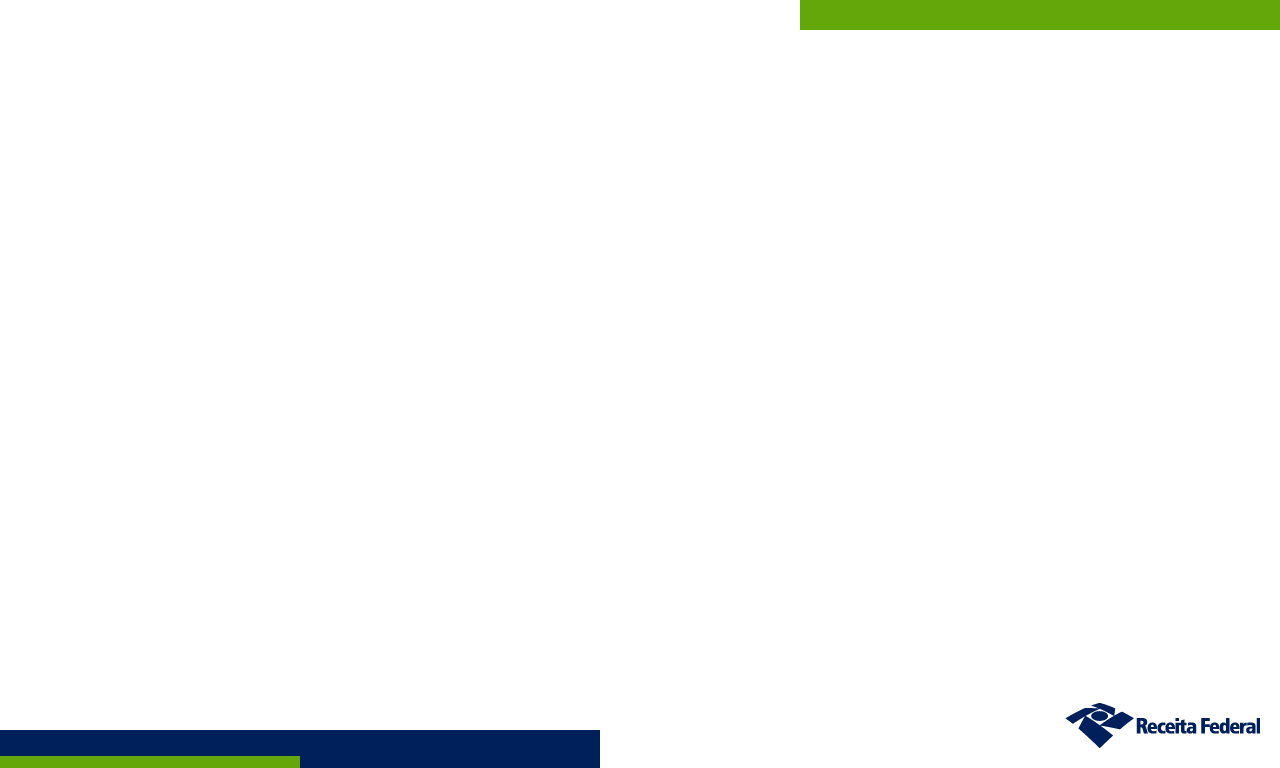 O que é Conformidade Cooperativa?
É o relacionamento entre empresas e Administração Tributária
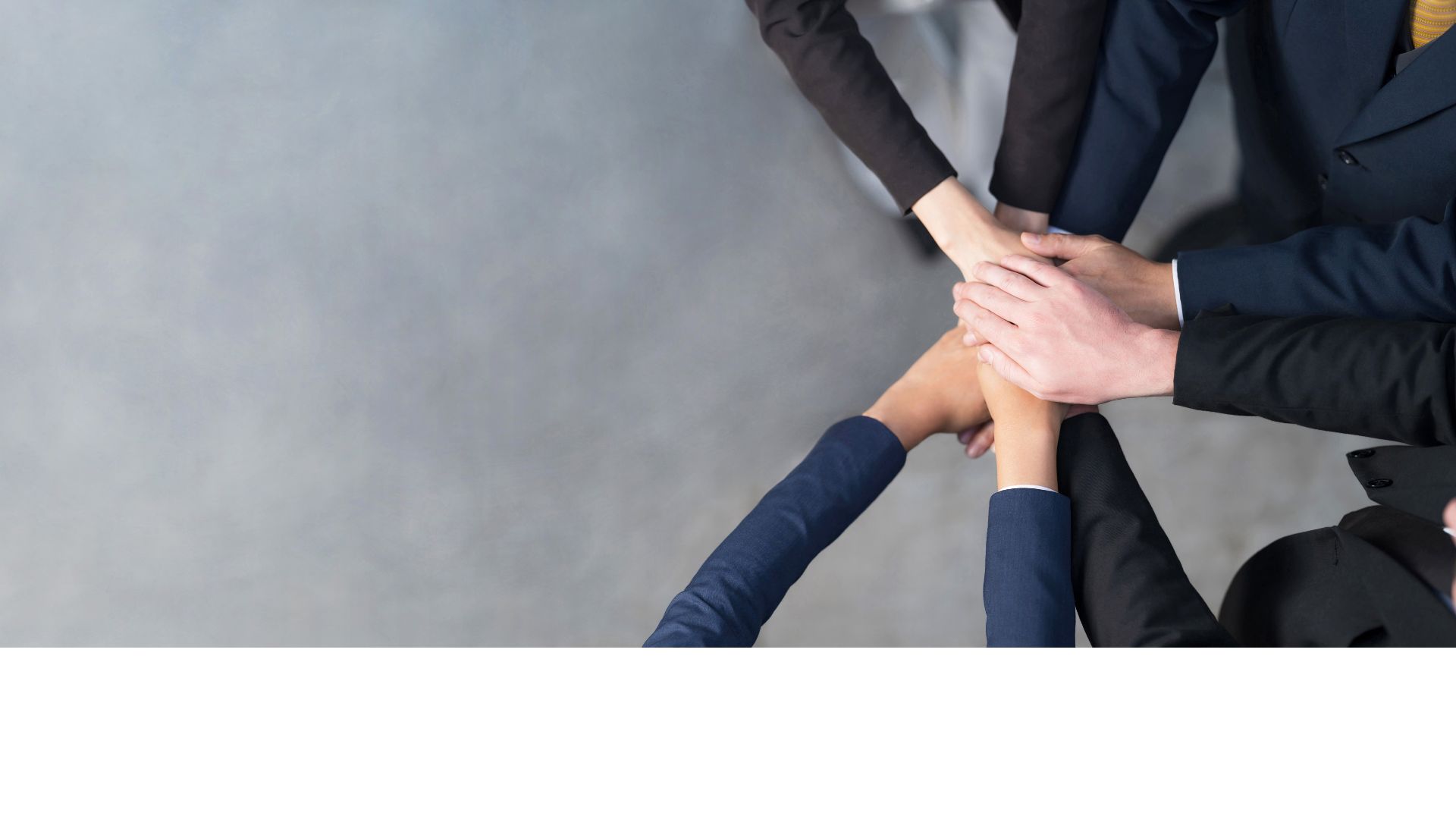 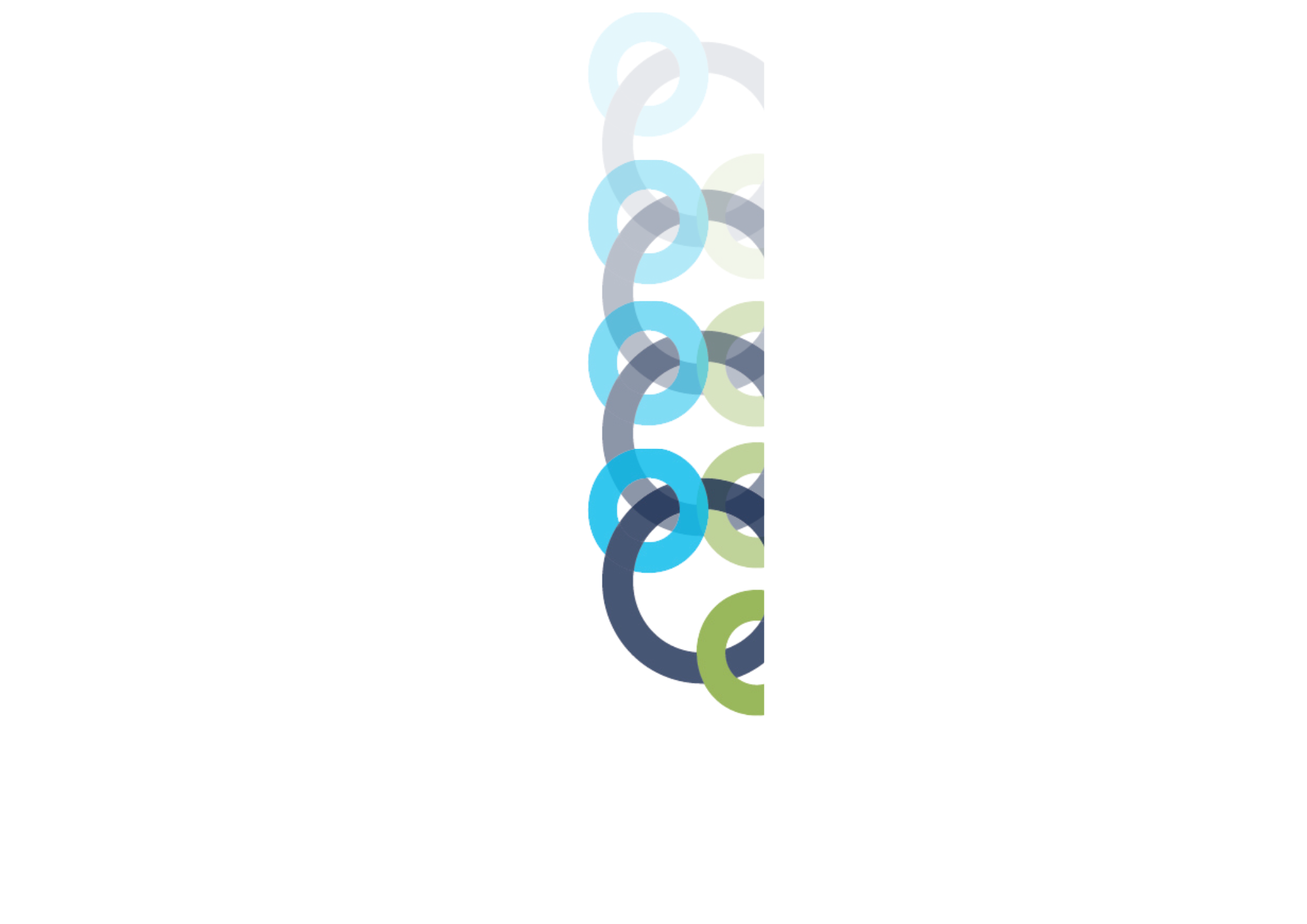 Com diálogo e ganhos mútuos
Baseada:
No princípio da boa-fé
No espírito de colaboração
Na transparência
Na confiança justificada
Na segurança jurídica
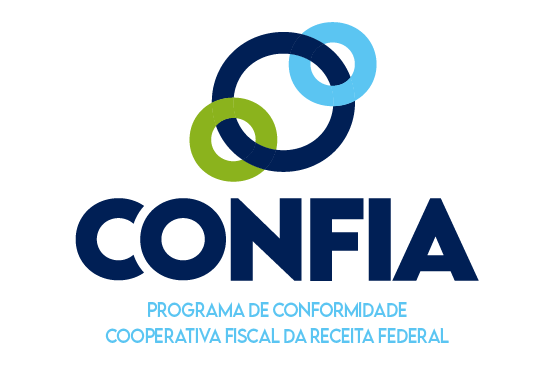 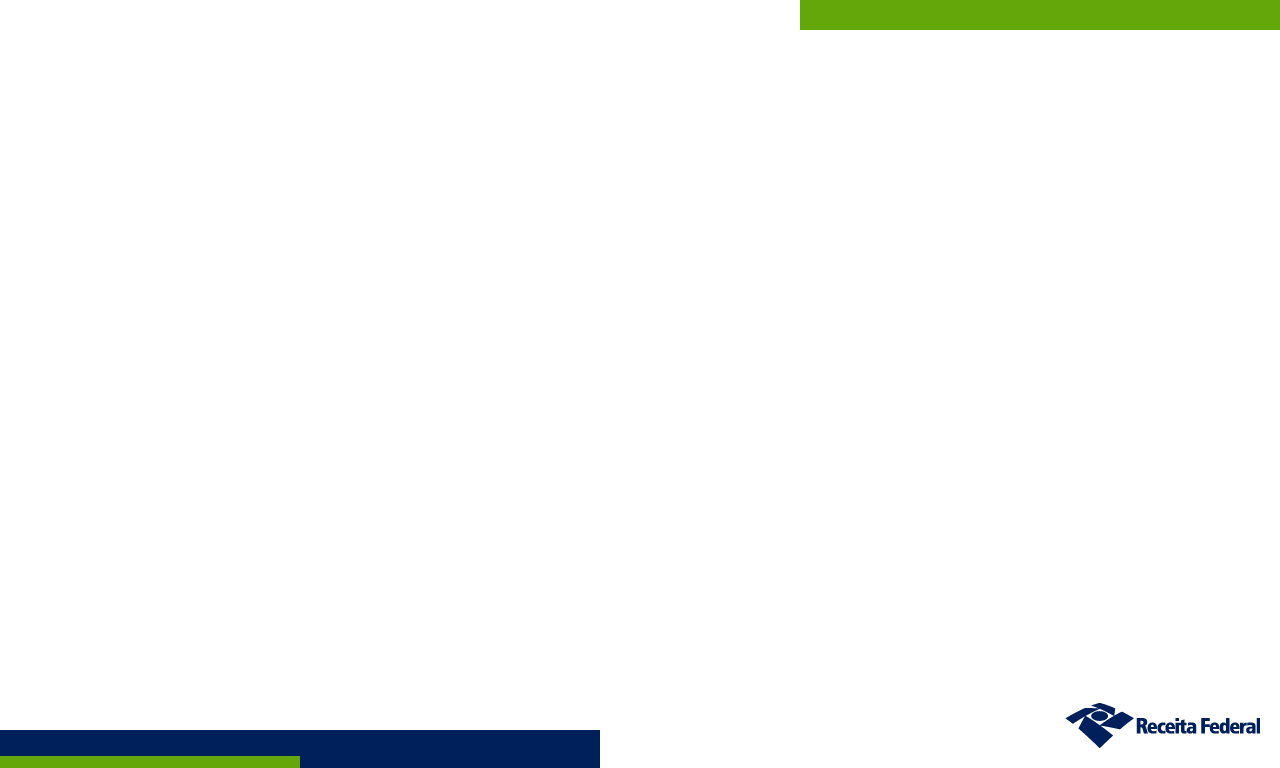 Quais os principais objetivos do Confia?
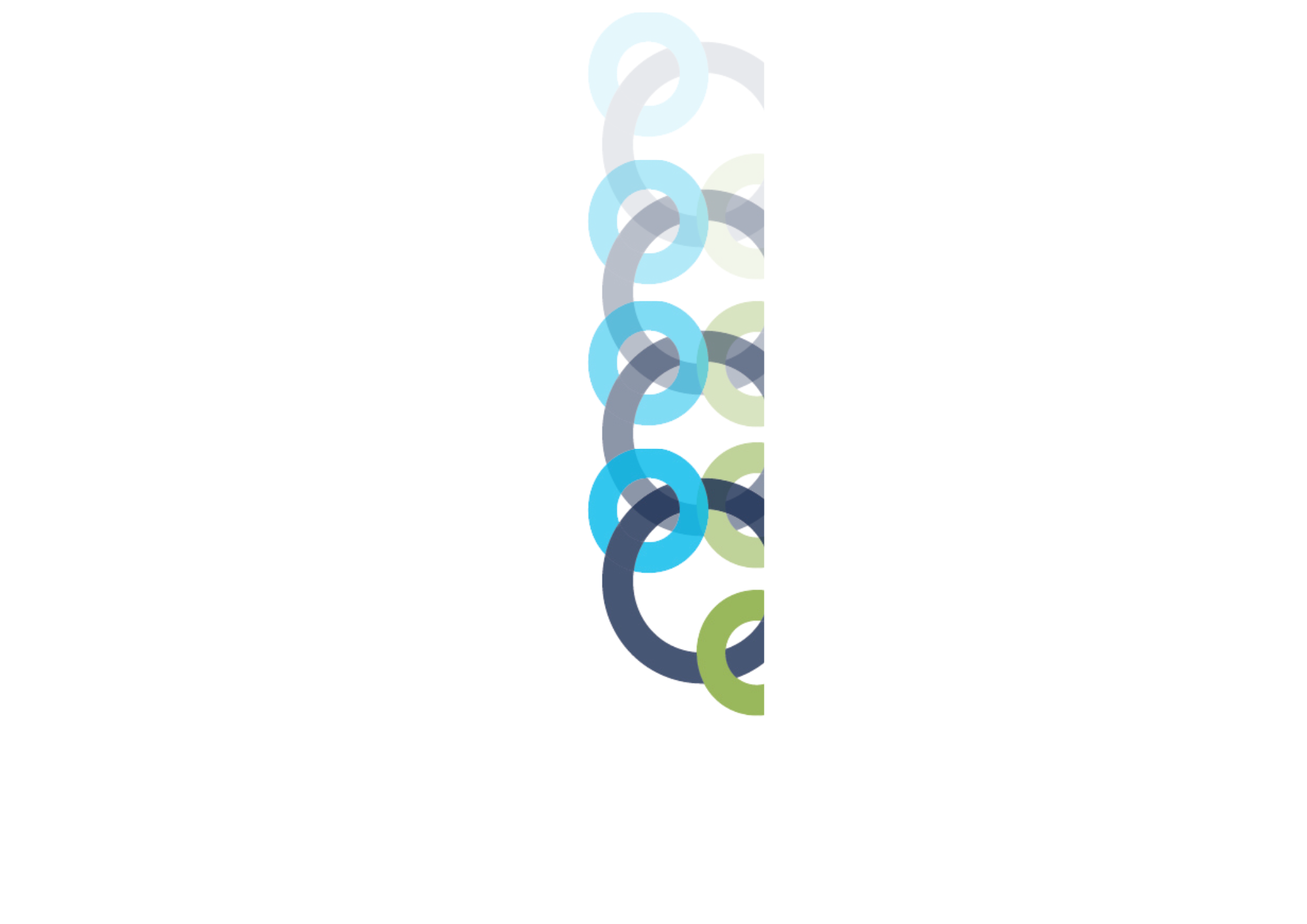 Confia visa aumento da arrecadação?
Confia é benefício fiscal?
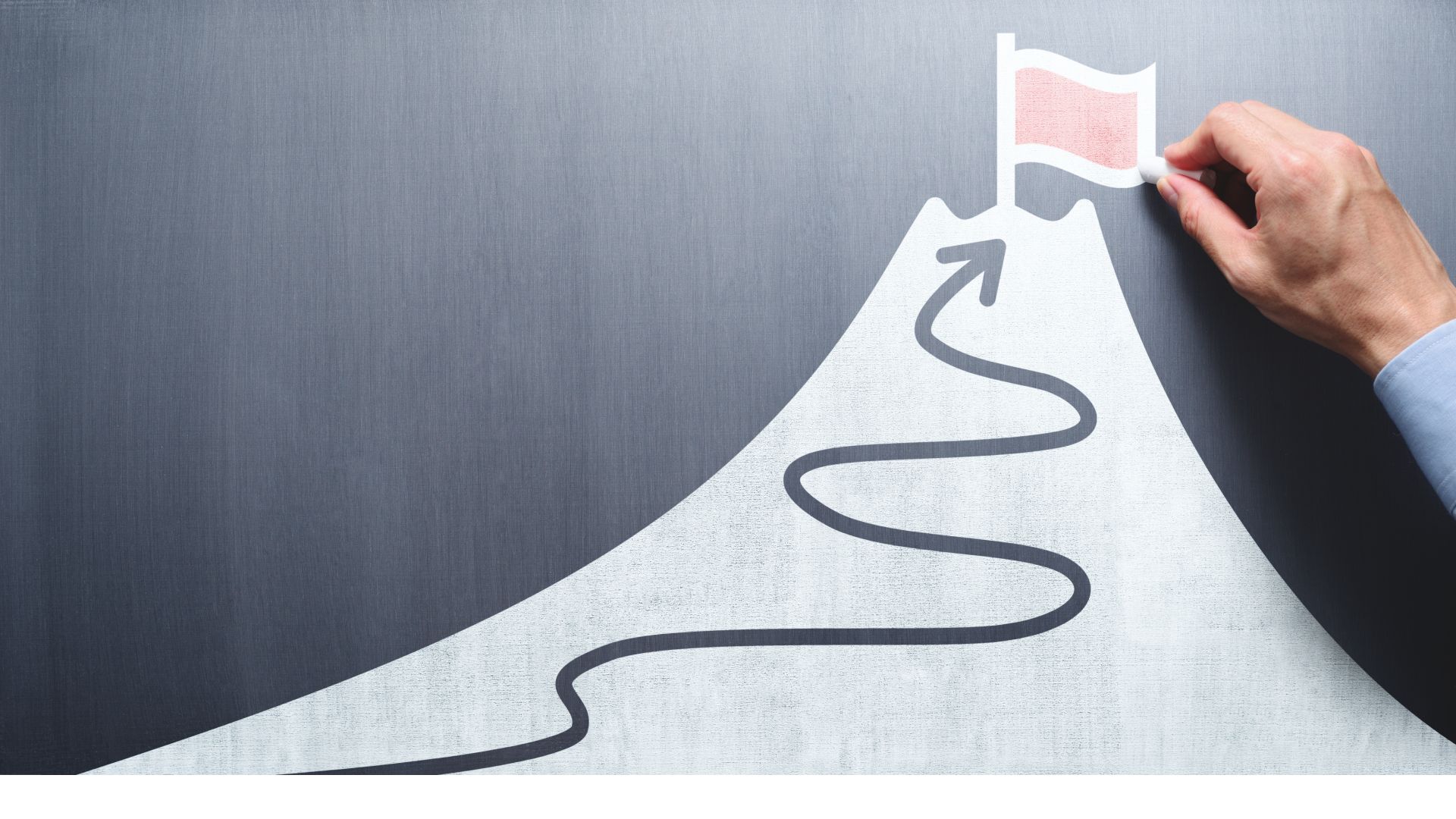 Prover segurança jurídica
Reduzir litígios
Reduzir custos de conformidade
Melhorar o ambiente de negócios
Melhorar a conformidade tributária
NÃO
NÃO
Quais as diferenças entre Confia e autorregularizaçao?
Voluntário
Relacionamento
Construção conjunta e cooperativa
Técnicas de economia comportamental e de gestão de riscos
Análise prévia, contínua e sistêmica
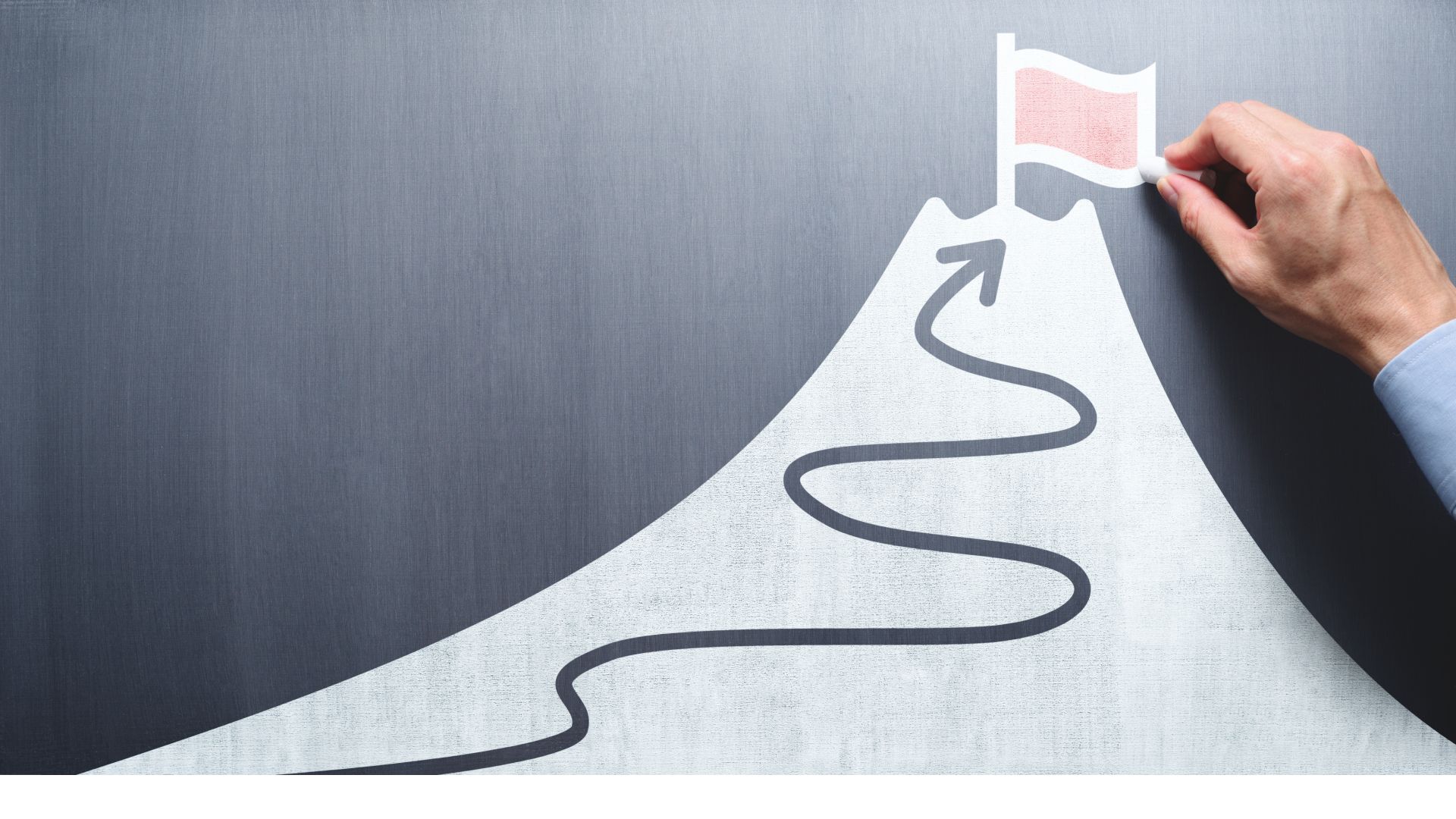 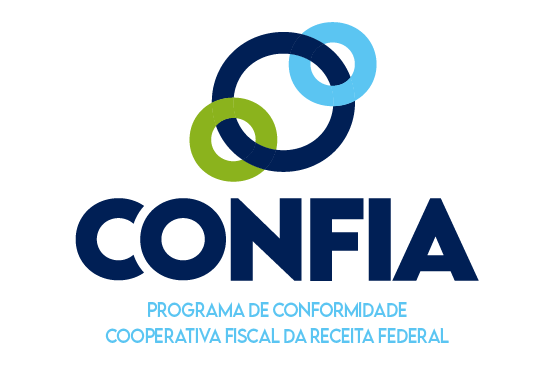 [Speaker Notes: Não visa dar benefício fiscal
Não se tem como objetivo primário aumentar arrecadação nem reduzir carga tributária. Isso vem, naturalmente, a partir da melhora dos pontos anteriores.]
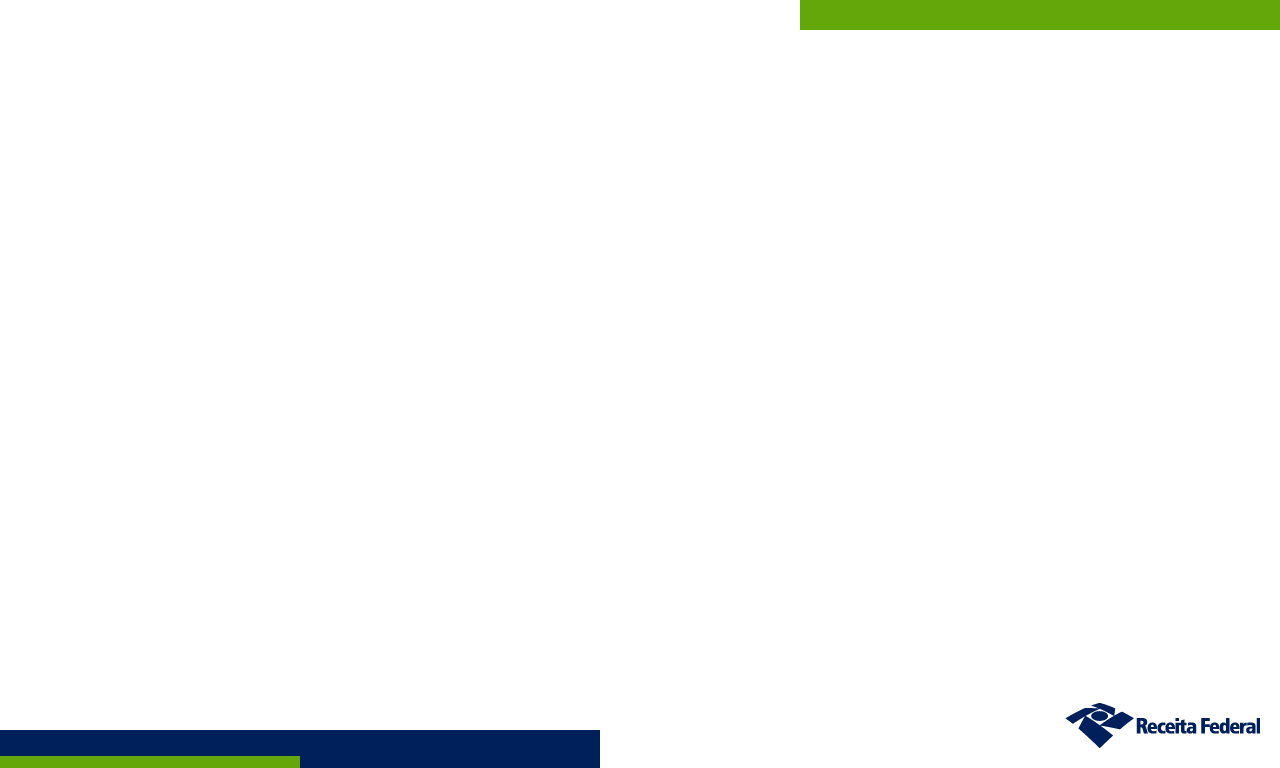 Qual o maior desafio do Confia?
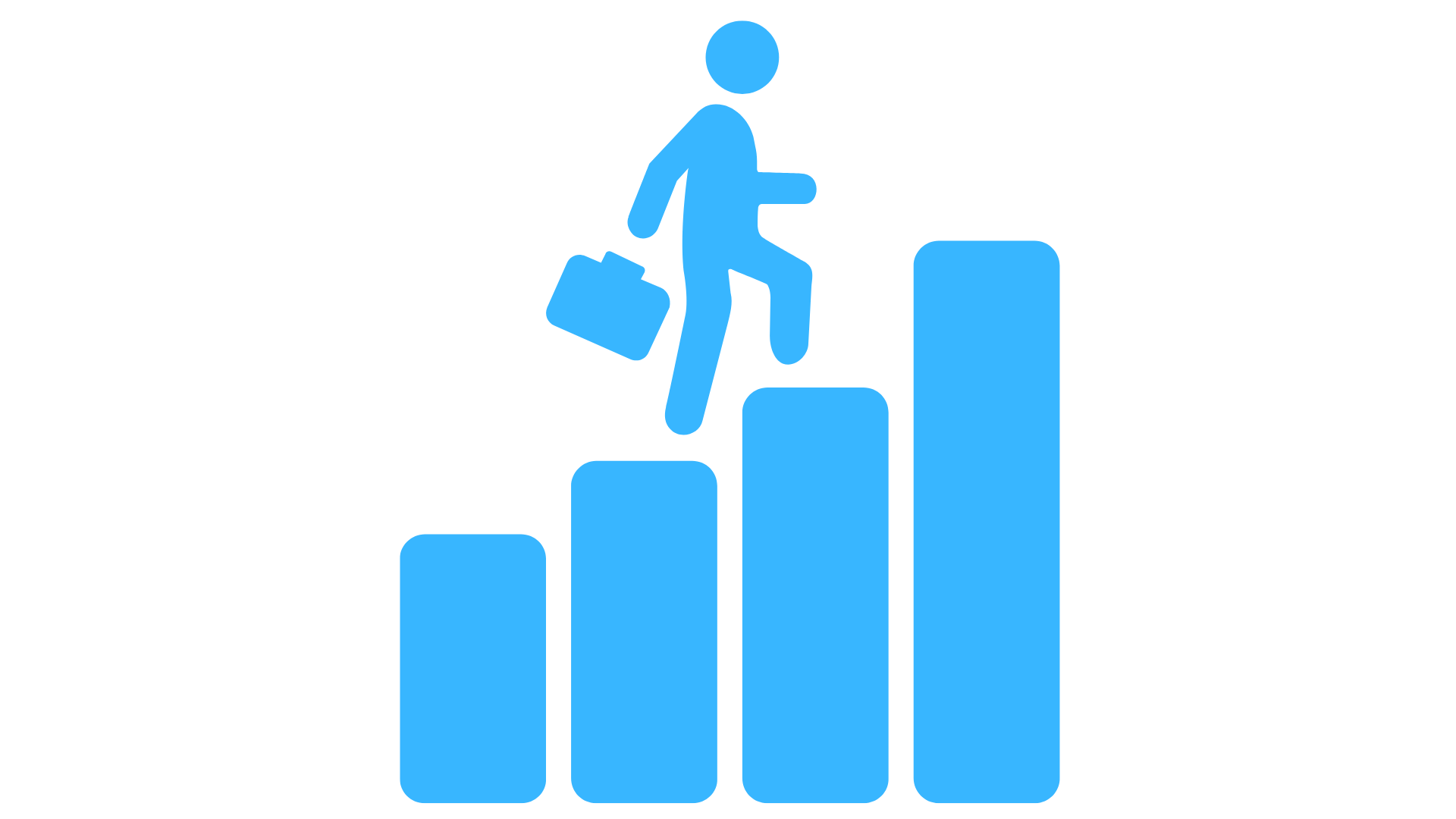 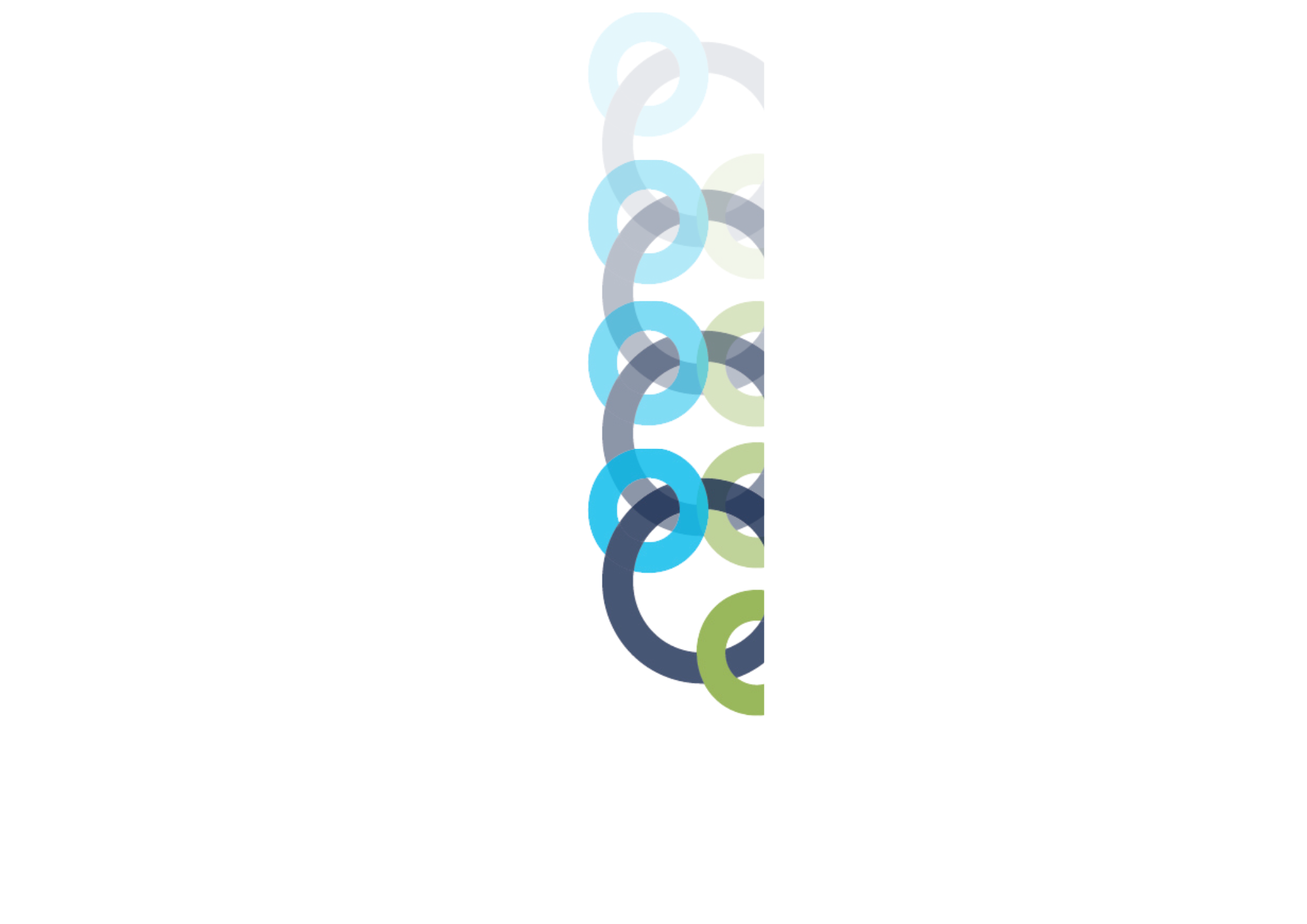 A mudança cultural é um fator de sucesso para o Confia. Mas para isso ocorrer, precisamos percorrer um caminho embasado na capacitação e na comunicação.
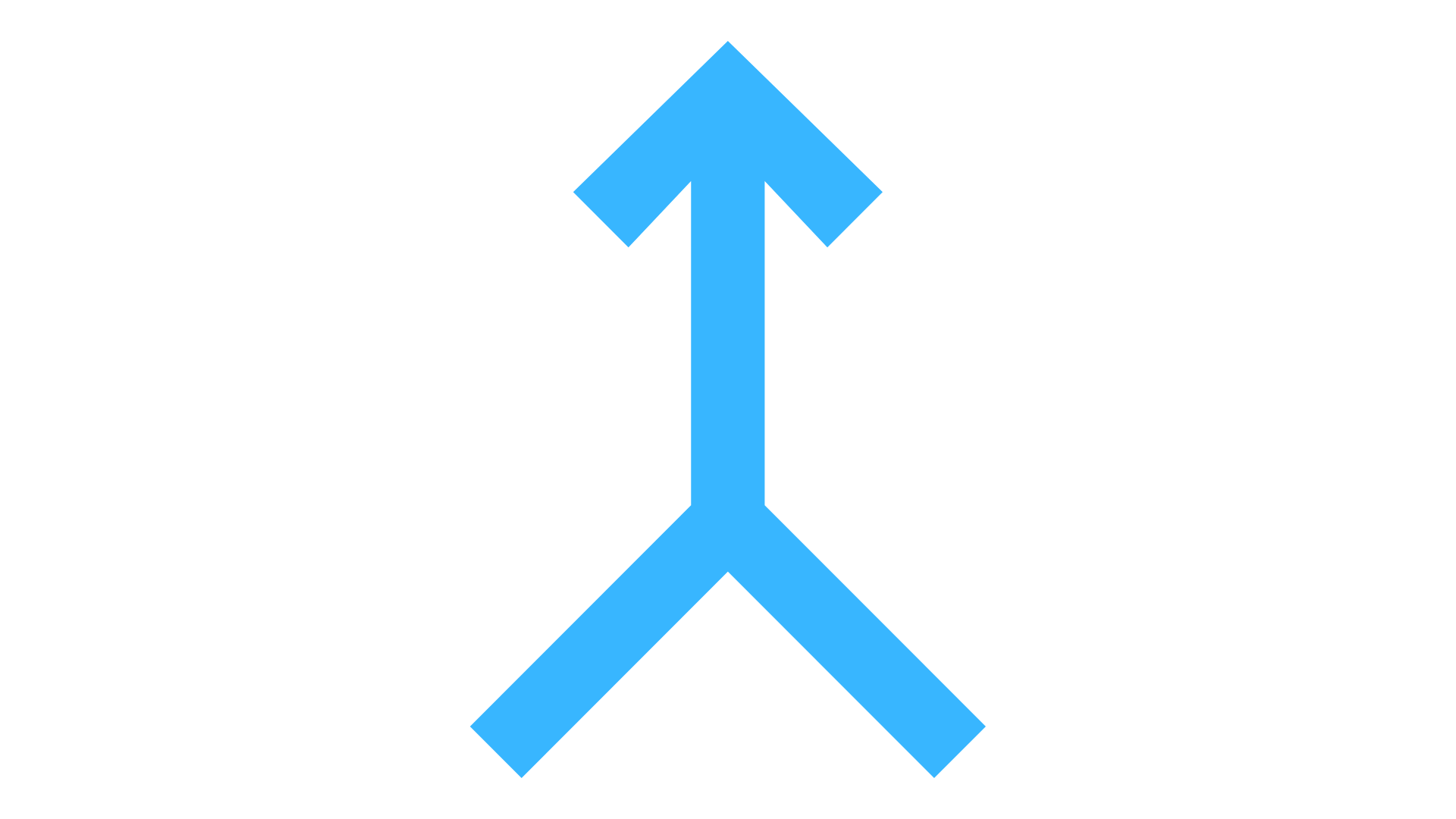 Comunicação
Mudança Cultural
Capacitação
"Communicating Cooperative Compliance - Obtaining Trust from Society"
Jeffrey Owens
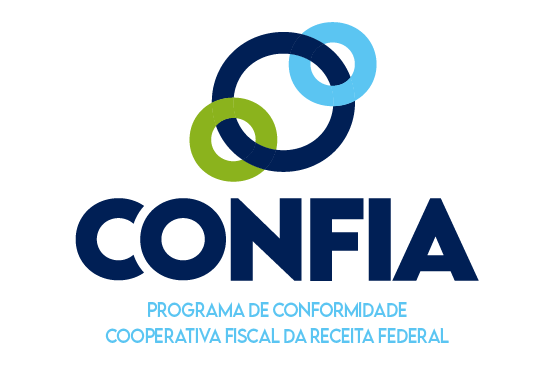 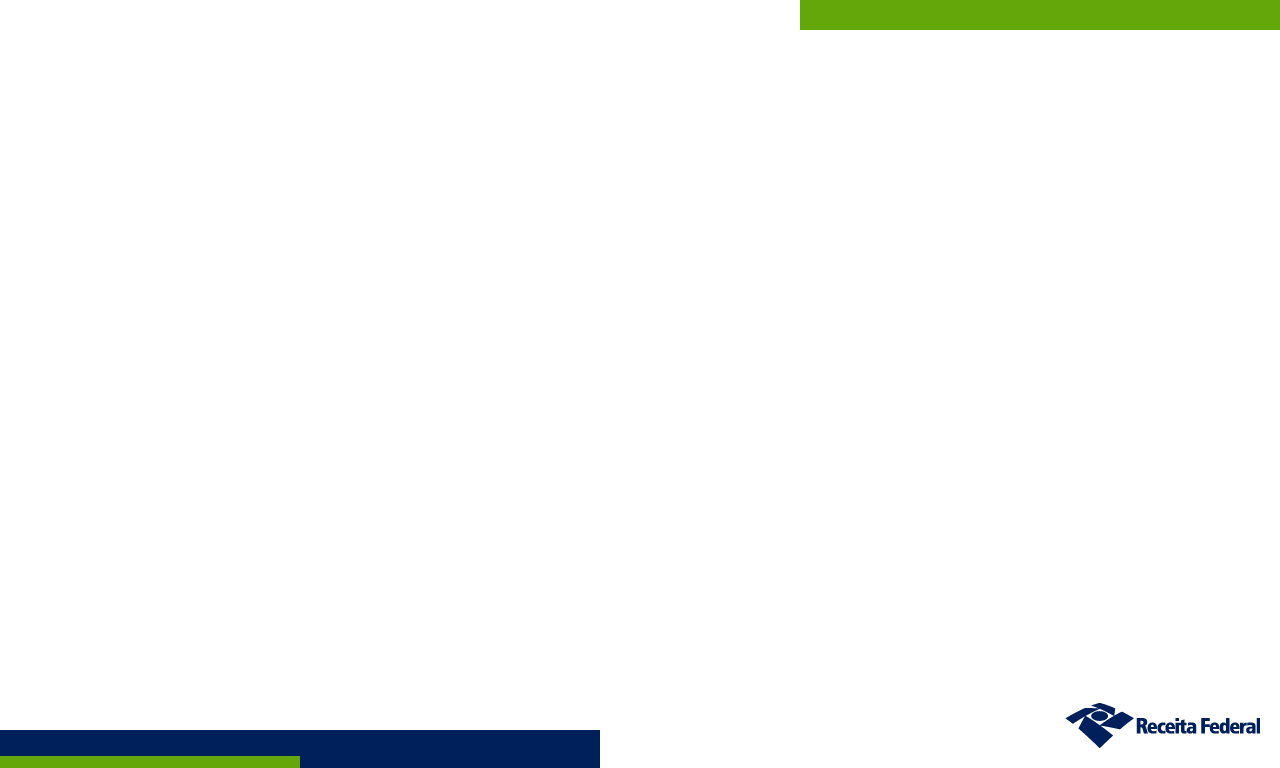 Etapas de Implantação
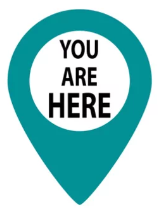 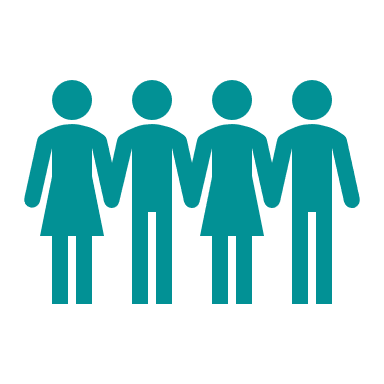 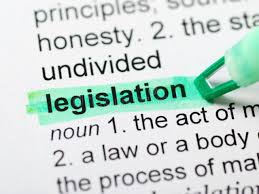 Centro Confia
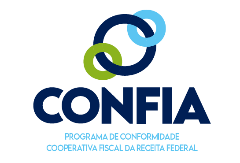 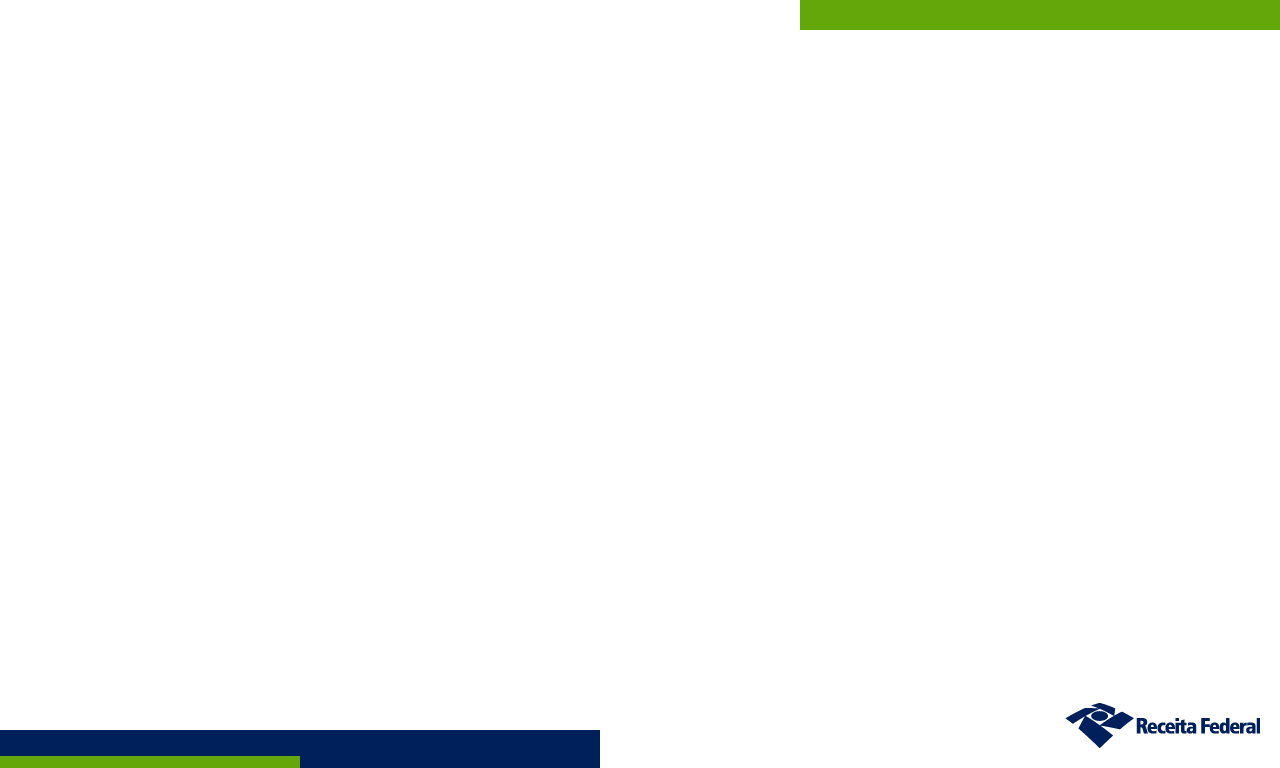 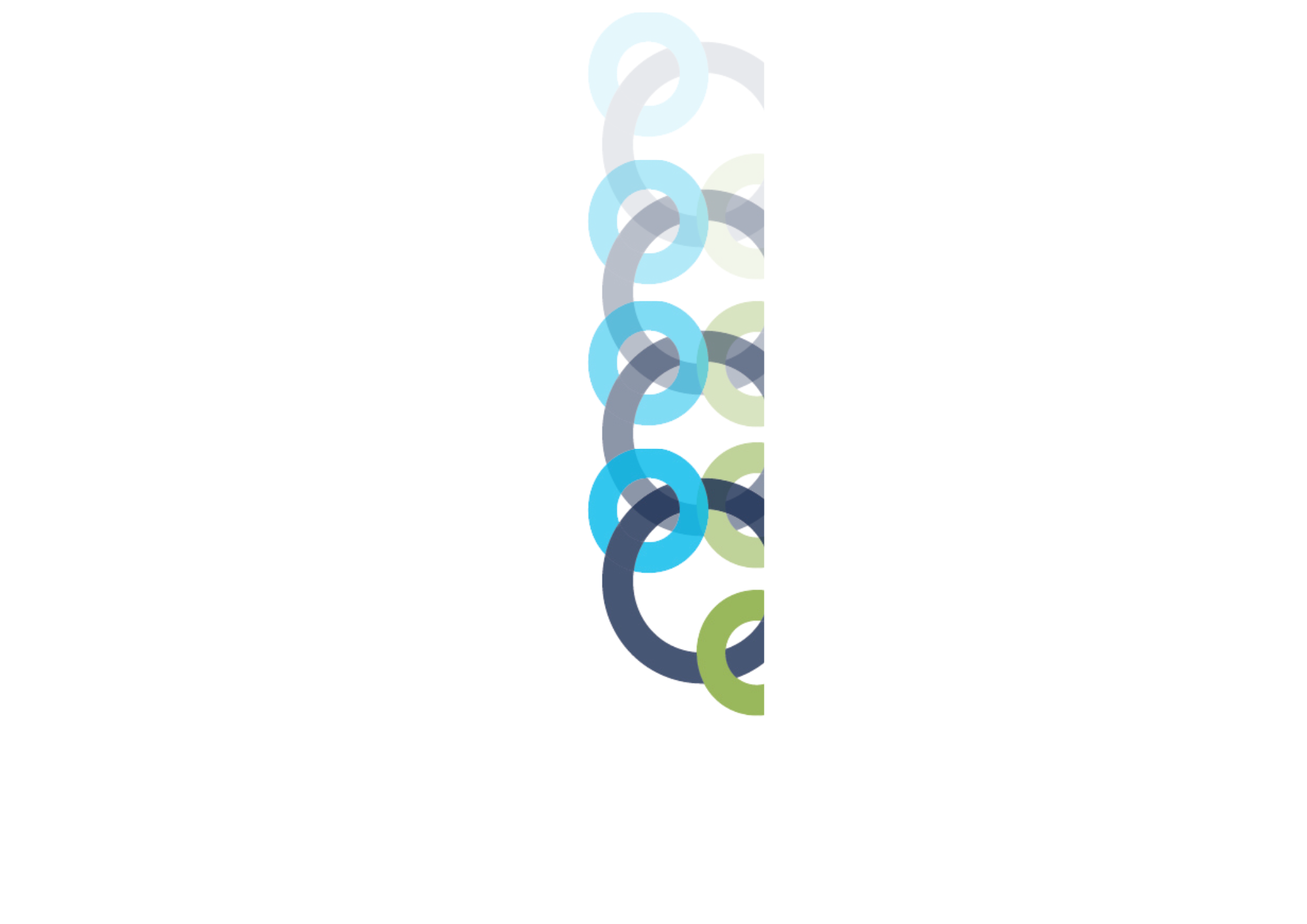 Como o Confia está sendo construído?
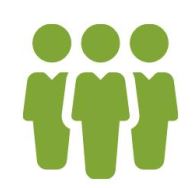 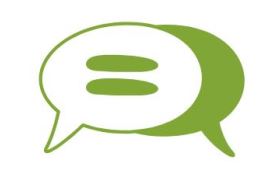 Fórum de Diálogo
Comitê Gestor
Finalidade Propositiva
Órgão Deliberativo
Relacionamento
(Construção Conjunta e Interação com os Contribuintes)
(Liderança RFB)
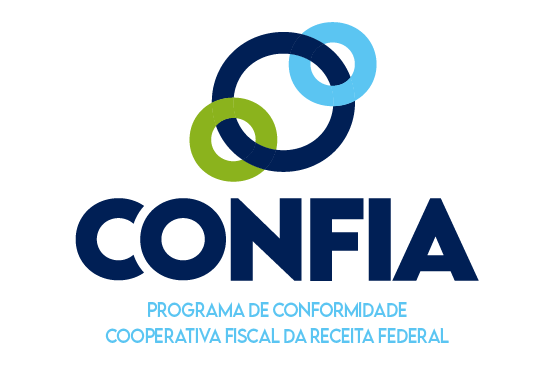 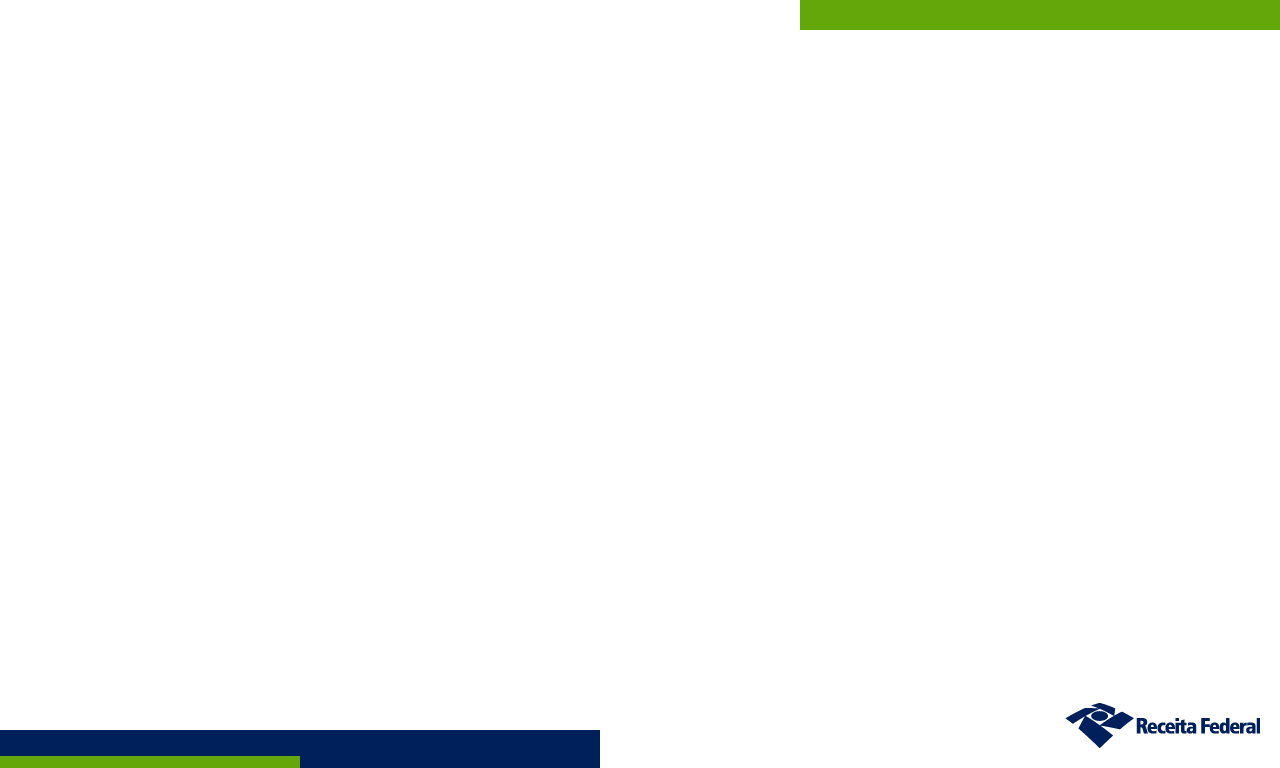 Cooperativo desde o desenho
41 grandes empresas
3 entidades representativas empresariais
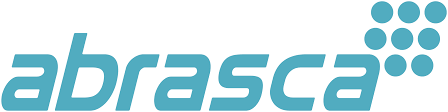 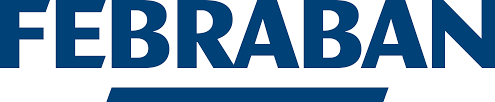 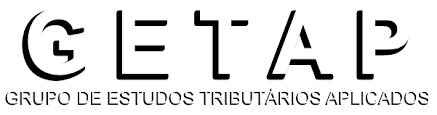 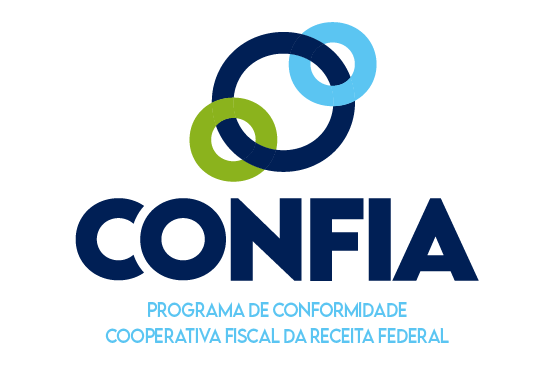 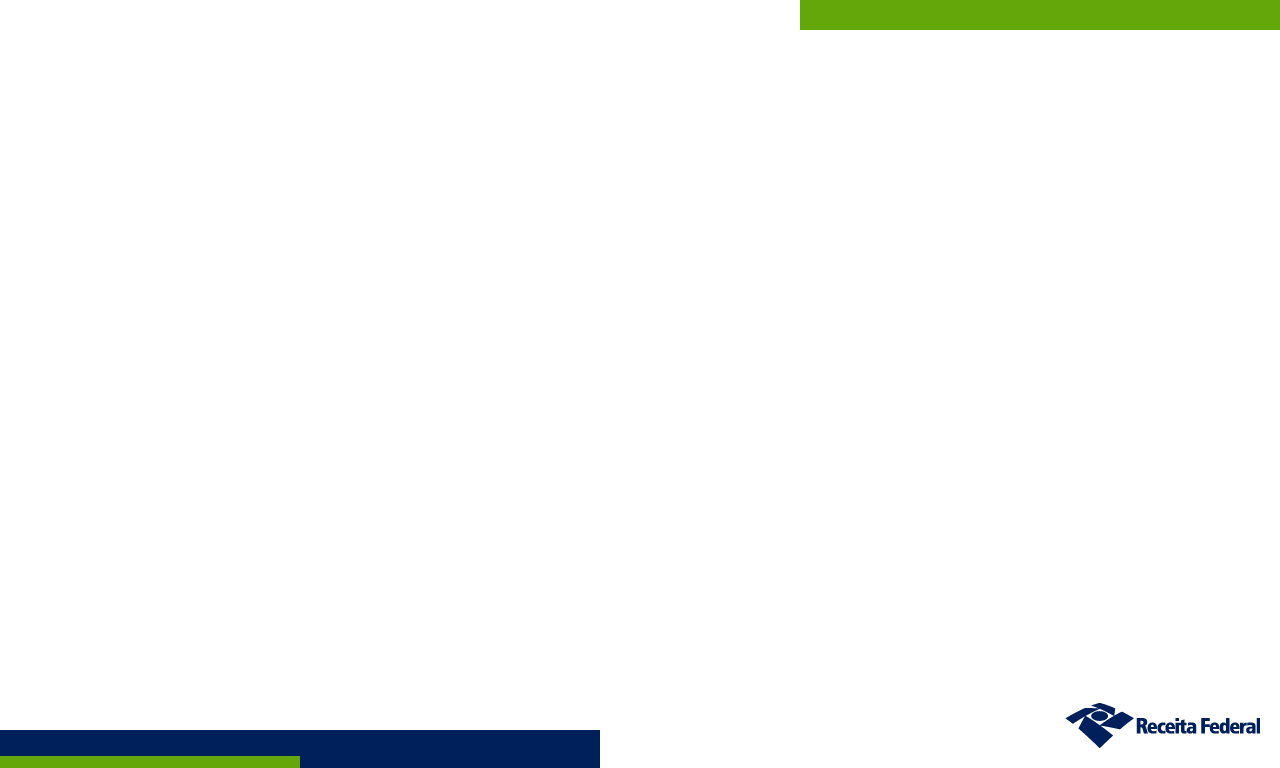 Teste de Procedimentos
TESTE DE PROCEDIMENTOS - 9 empresas do Fórum de Diálogo voluntárias
Principais ganhos percebidos: comunicação, relacionamento, regularização de inconsistências, melhoria na governança, pacificação de entendimentos, melhoria de processos, CND e
“limpar os conflitos das questões de fato para concordar em discordar sem mágoas sobre as questões jurídicas”
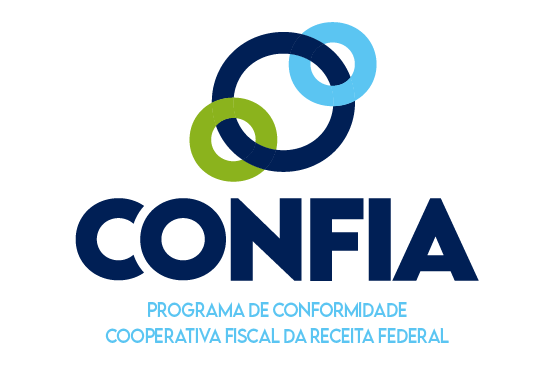 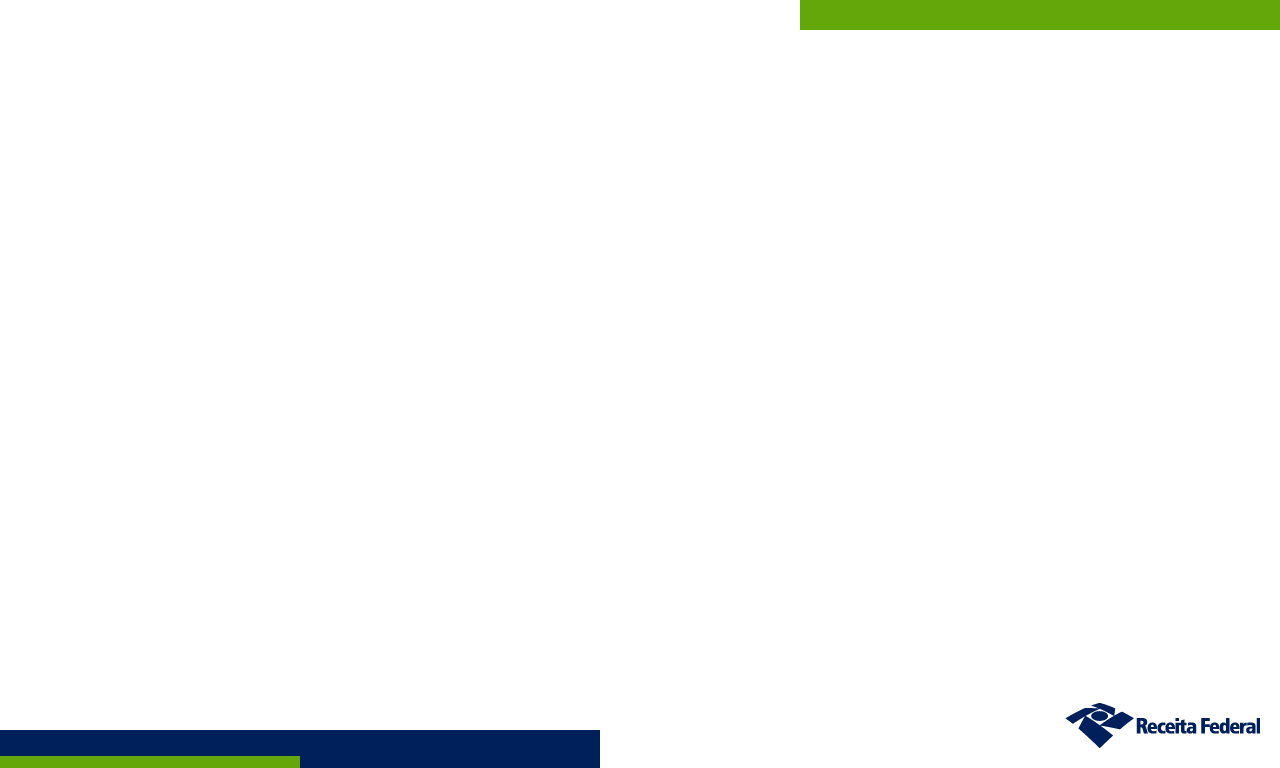 Estrutura da Minuta do PL (parte Confia)
CAPÍTULO II – Do Confia
Seção I – Do Programa
Art. 2º Definição e público-alvo
Capítulo II – Dos Princípios
Art. 3º Princípios
Capítulo III – Dos Deveres
Art. 4º Deveres comuns
Art. 5º Deveres da RFB
Art. 6º Deveres dos contribuintes
Capítulo IV – Dos Processos Próprios de Trabalho
Art. 7º Revelação e monitoramento
Art. 8º Concordância: Autorregularização sem multa de mora
Art. 9º Discordância: Lançamento de ofício –altera o atual modelo de sanções tributárias para Confia
Art. 10 Incentivo a encerrar o litígio no âmbito administrativo
Capítulo V – Dos critérios de adesão e exclusão
Art. 11 Regras para adesão
Art. 12 Regras para exclusão
Confia é um programa de conformidade de adesão voluntária para fomentar compliance por meio da construção de relacionamento cooperativo.
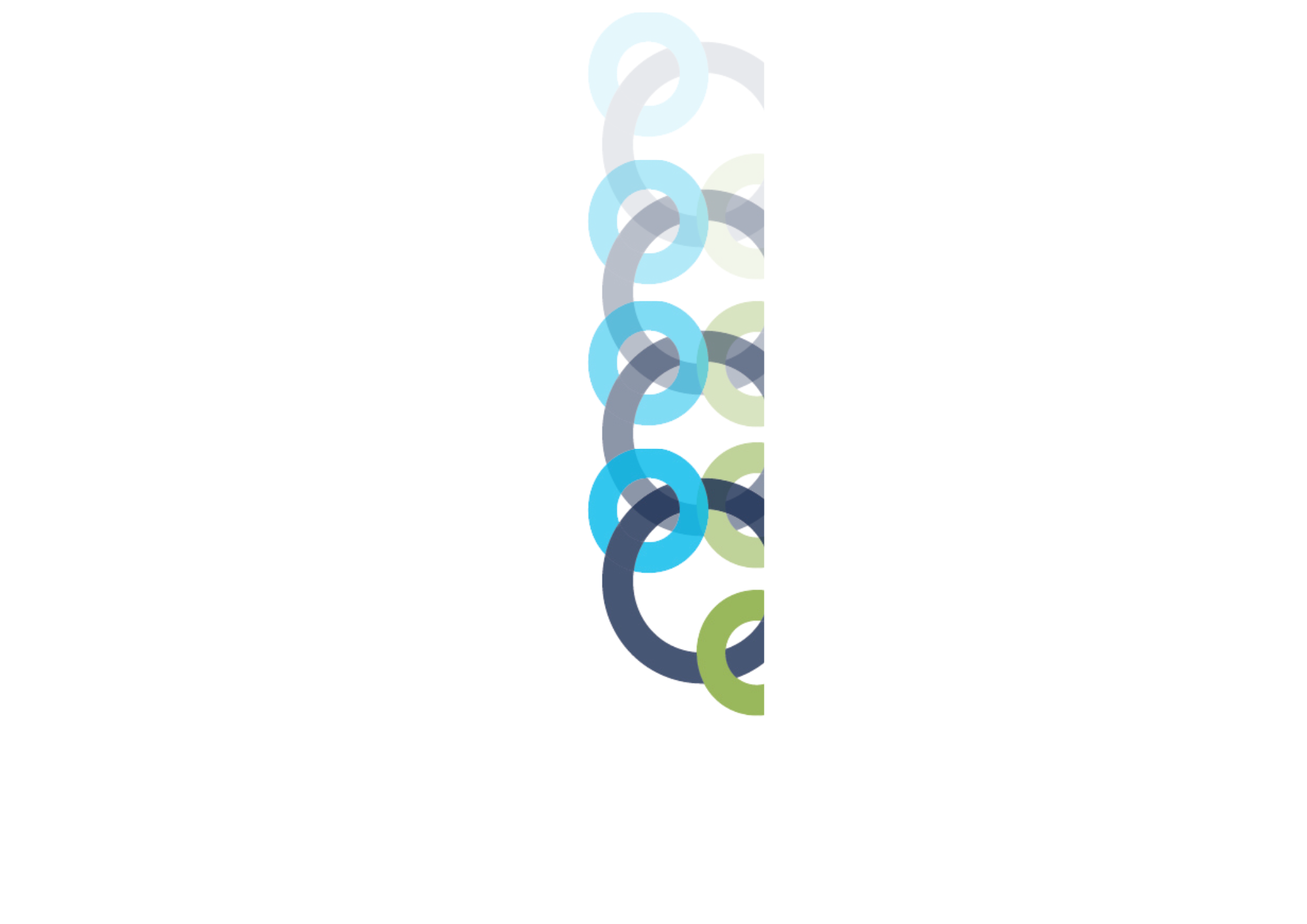 Empresas que possuam estrutura consolidada de governança corporativa e sistema de gestão de conformidade tributárias
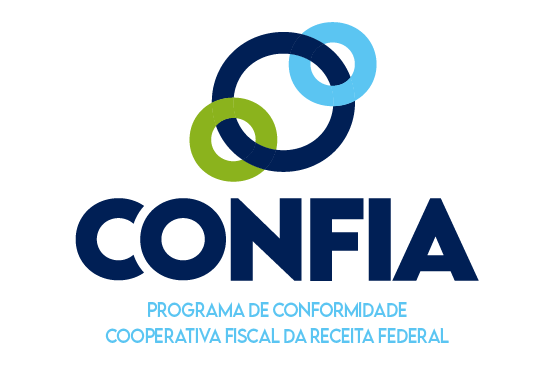 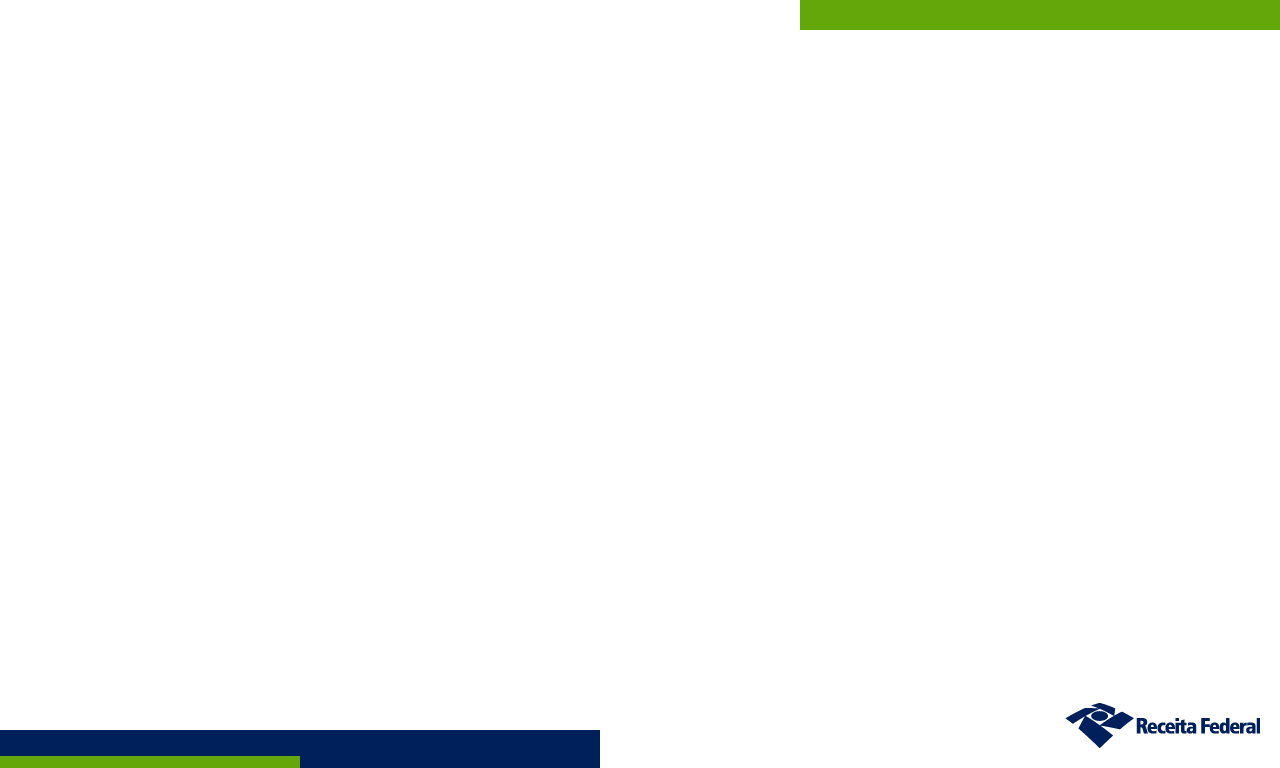 Piloto do Programa Confia
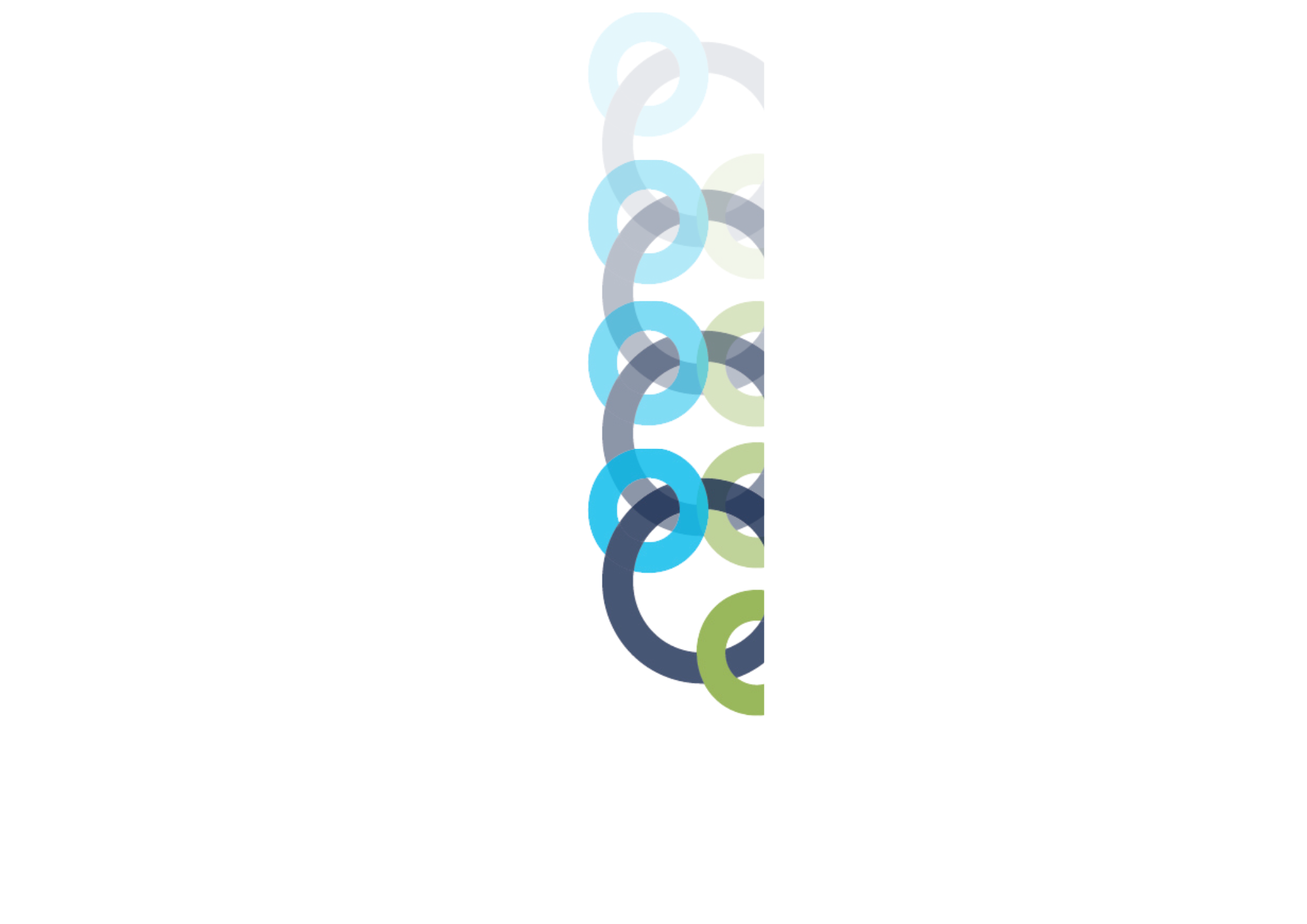 Evolução do Teste de Procedimentos
Ampliação da candidatura para os contribuintes especiais (aproximadamente 1.500)
Inclusão de requisitos quantitativos e qualitativos para seleção de candidatos ao Programa
Critérios de desempate para adequar capacidade operacional RFB
Teste do processo de adesão ao Programa
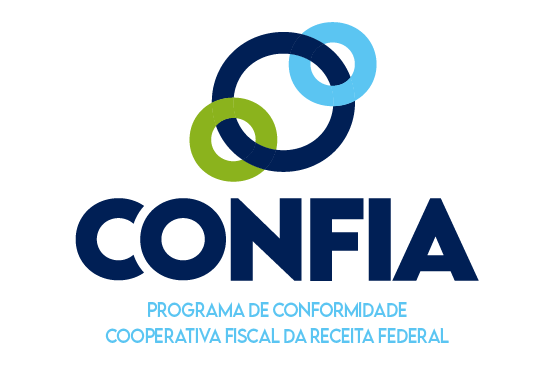 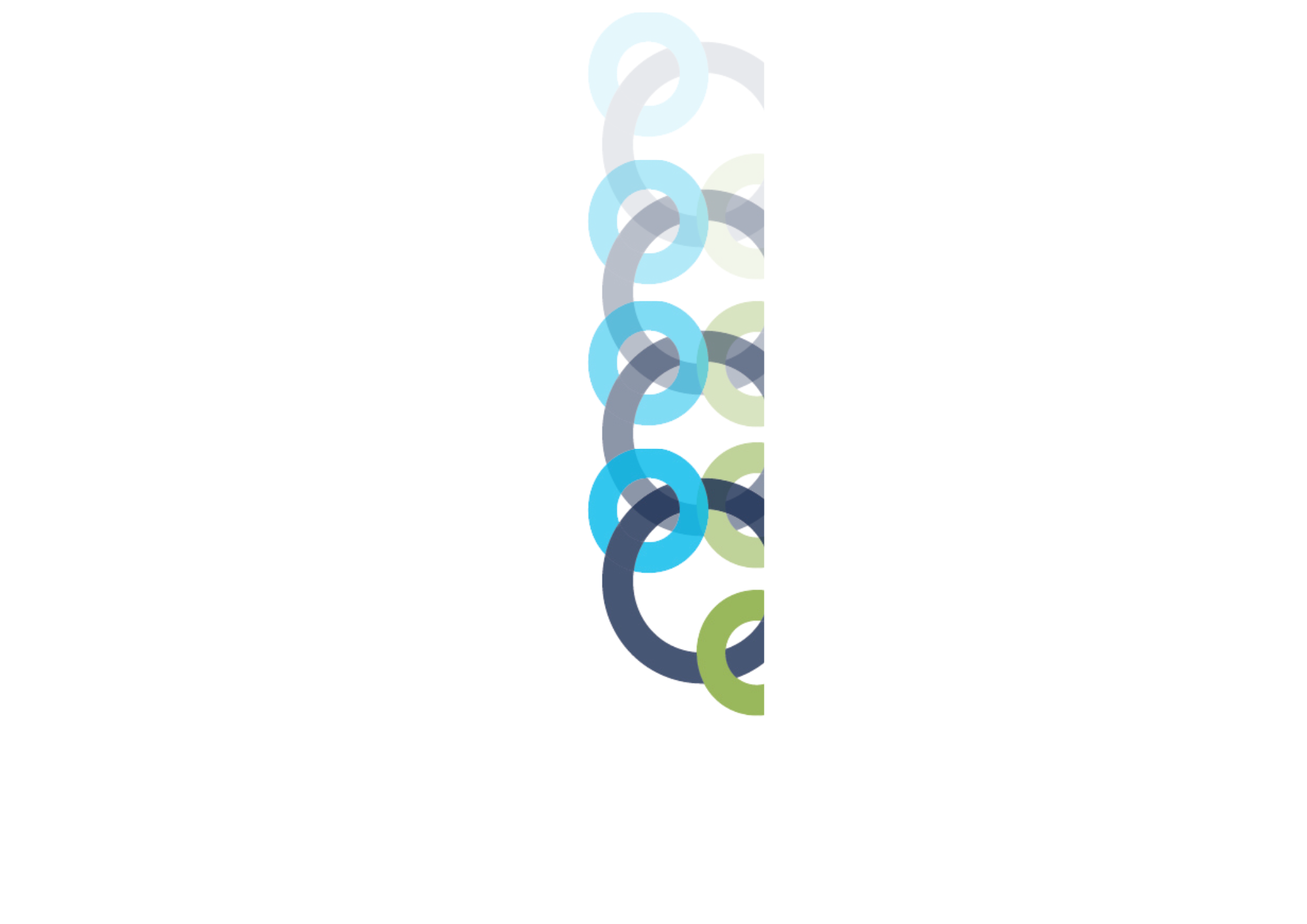 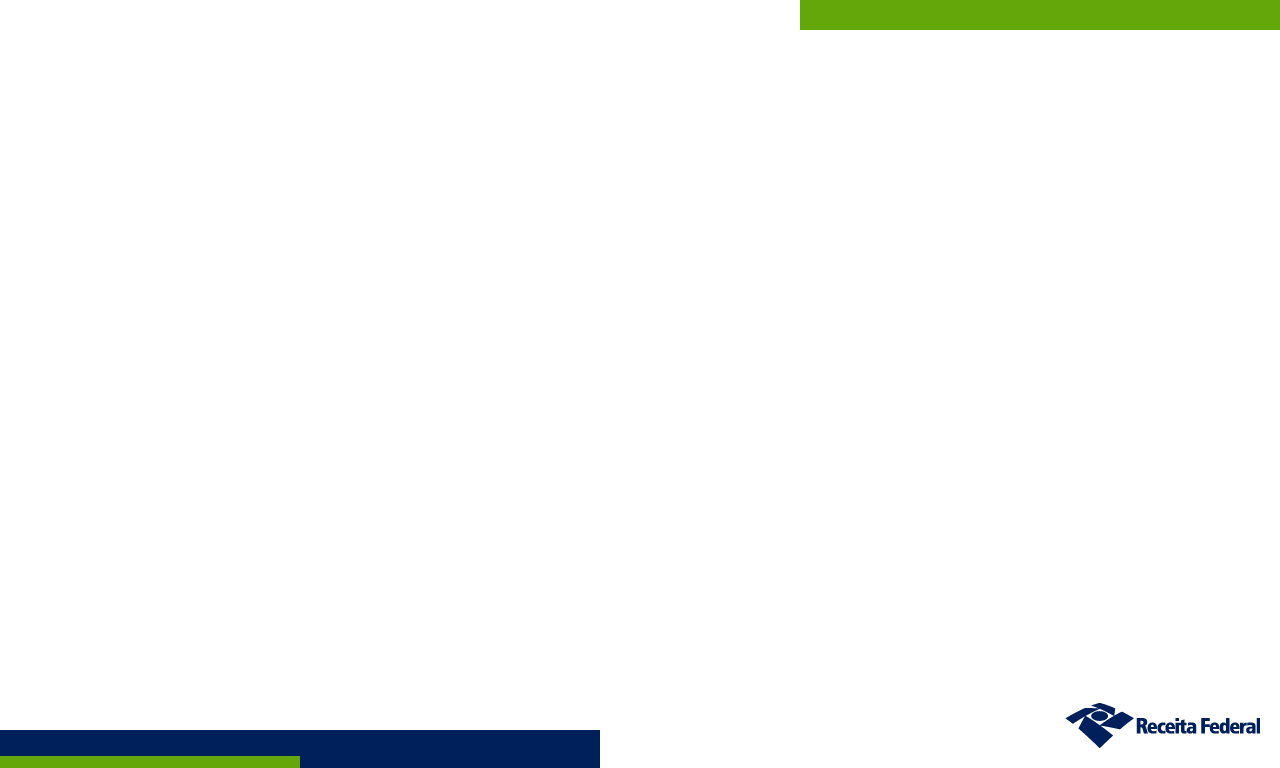 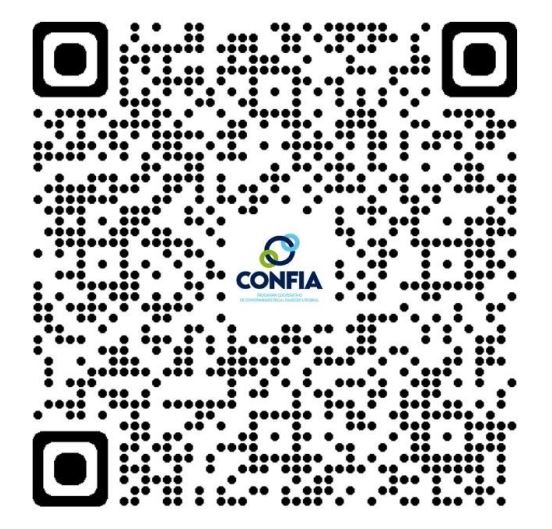 Quer saber das últimas novidades do Confia?
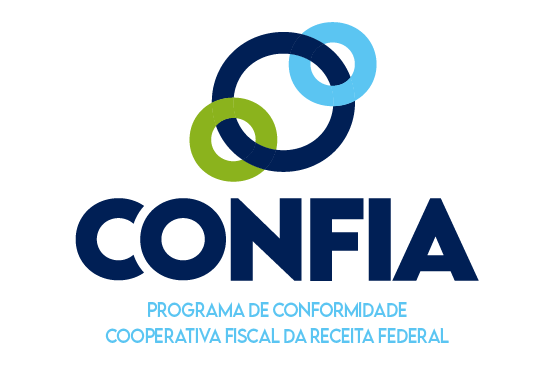 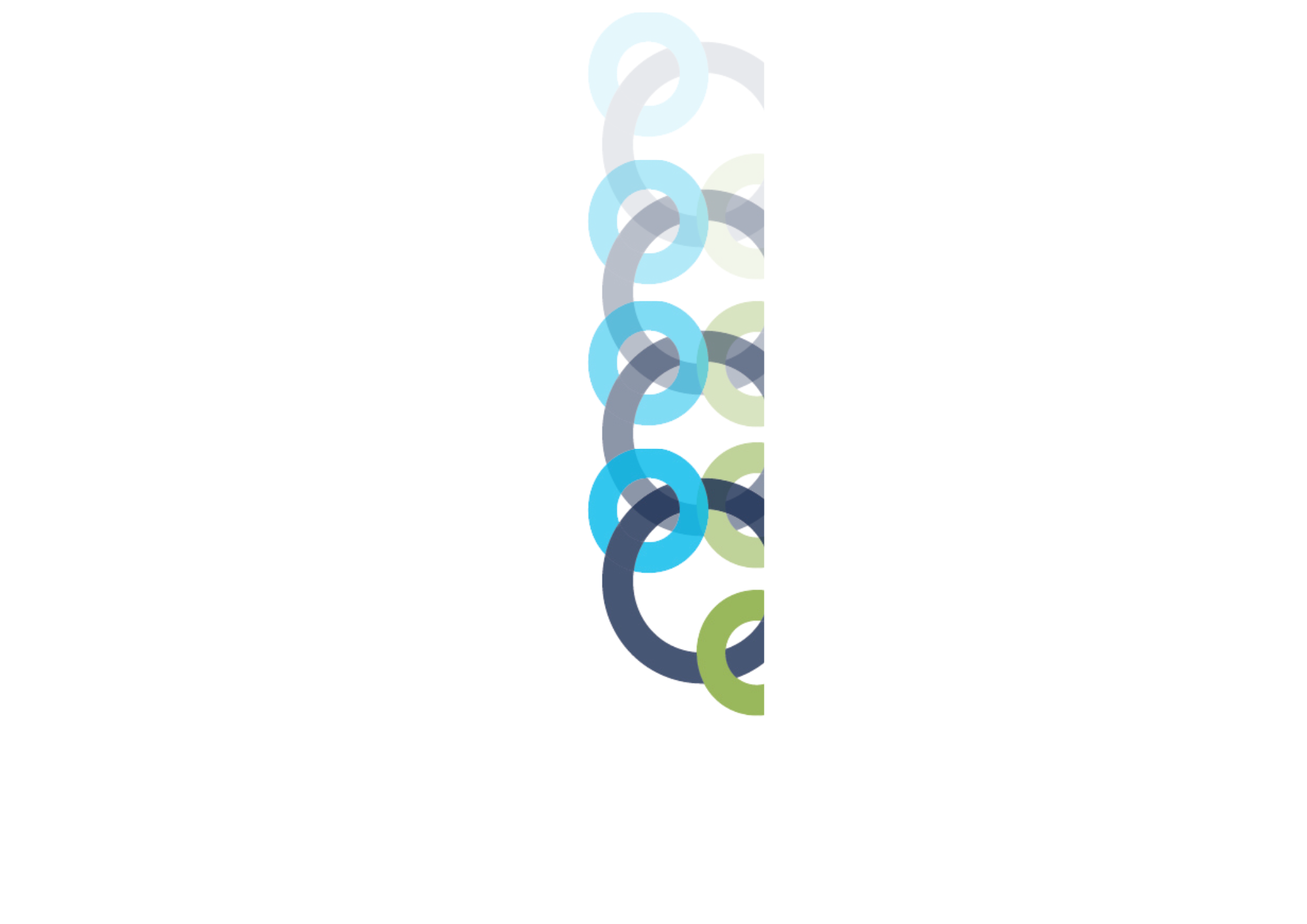 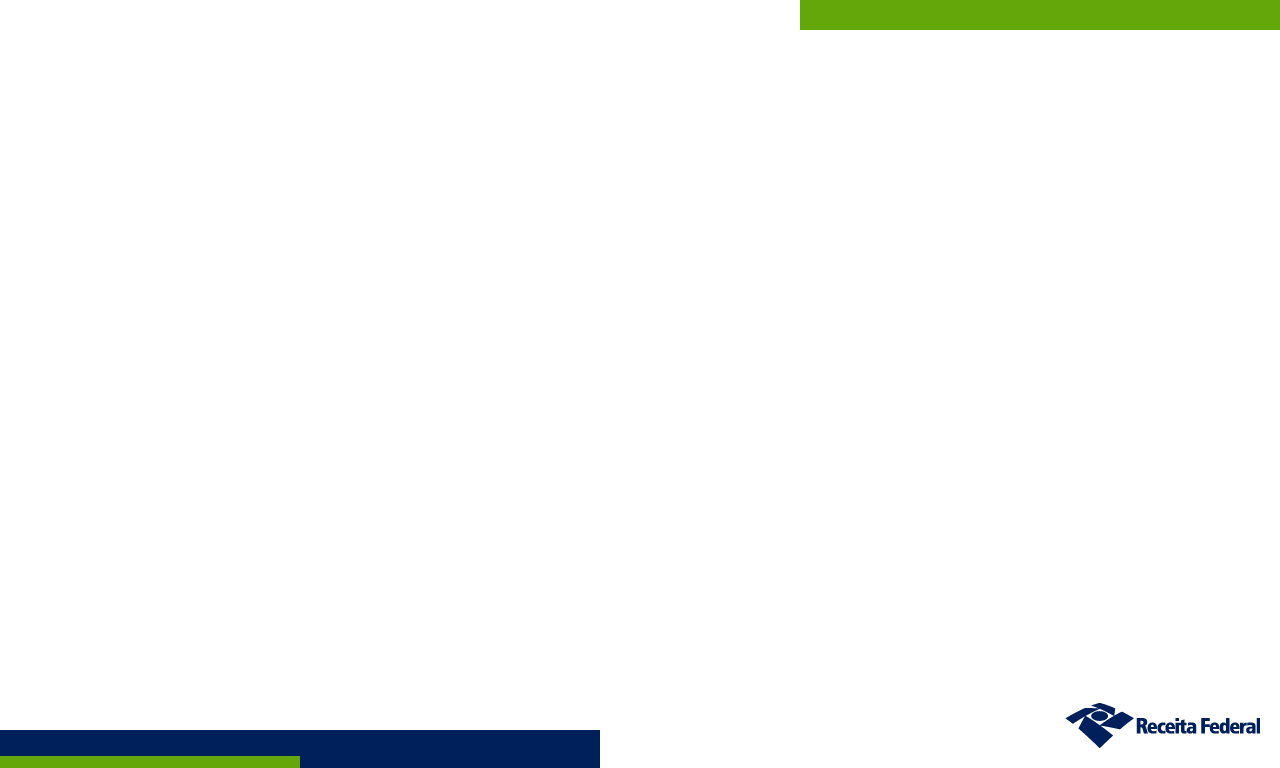 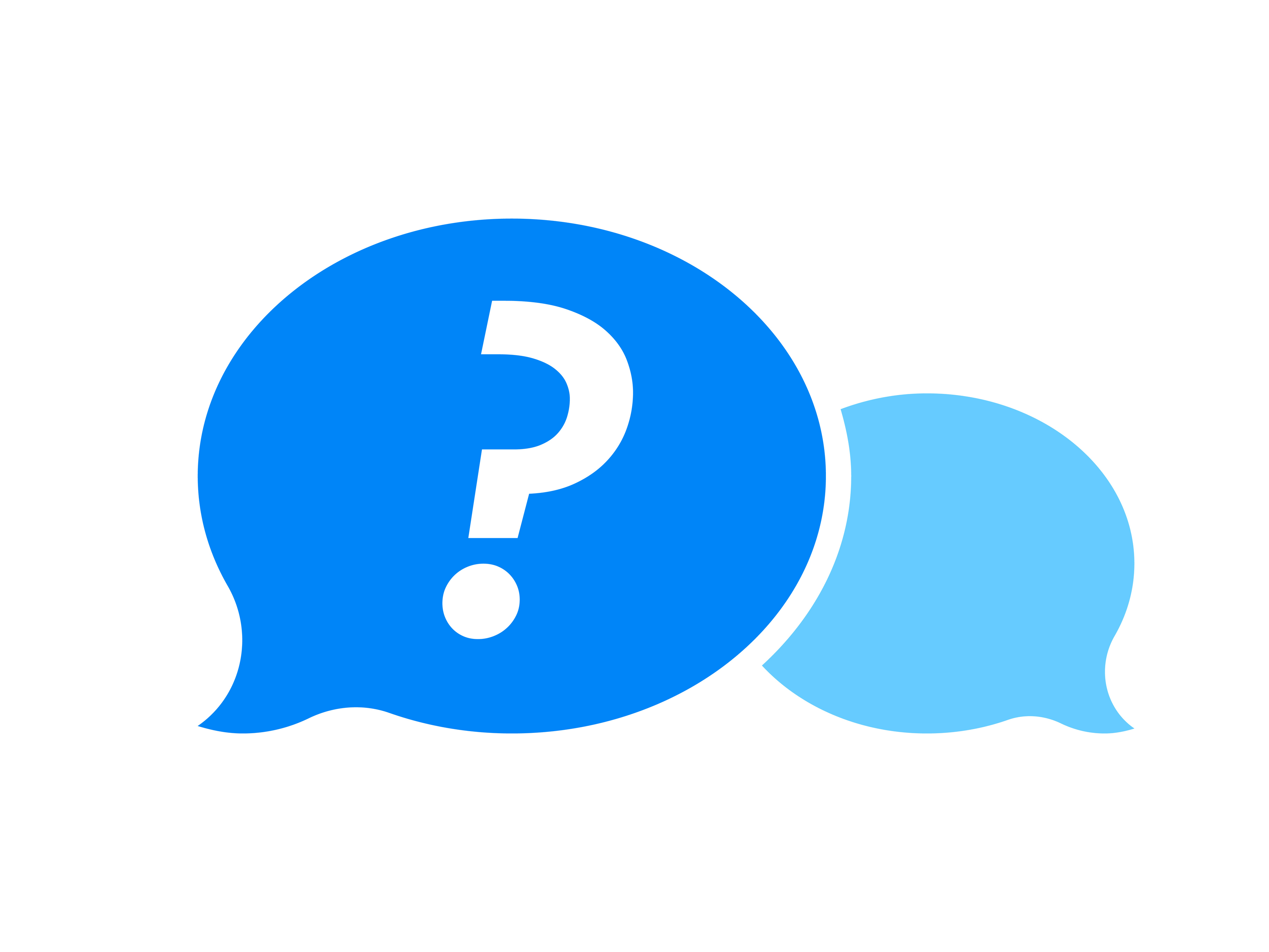 Dúvidas?
confia@rfb.gov.br
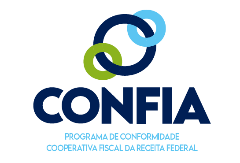 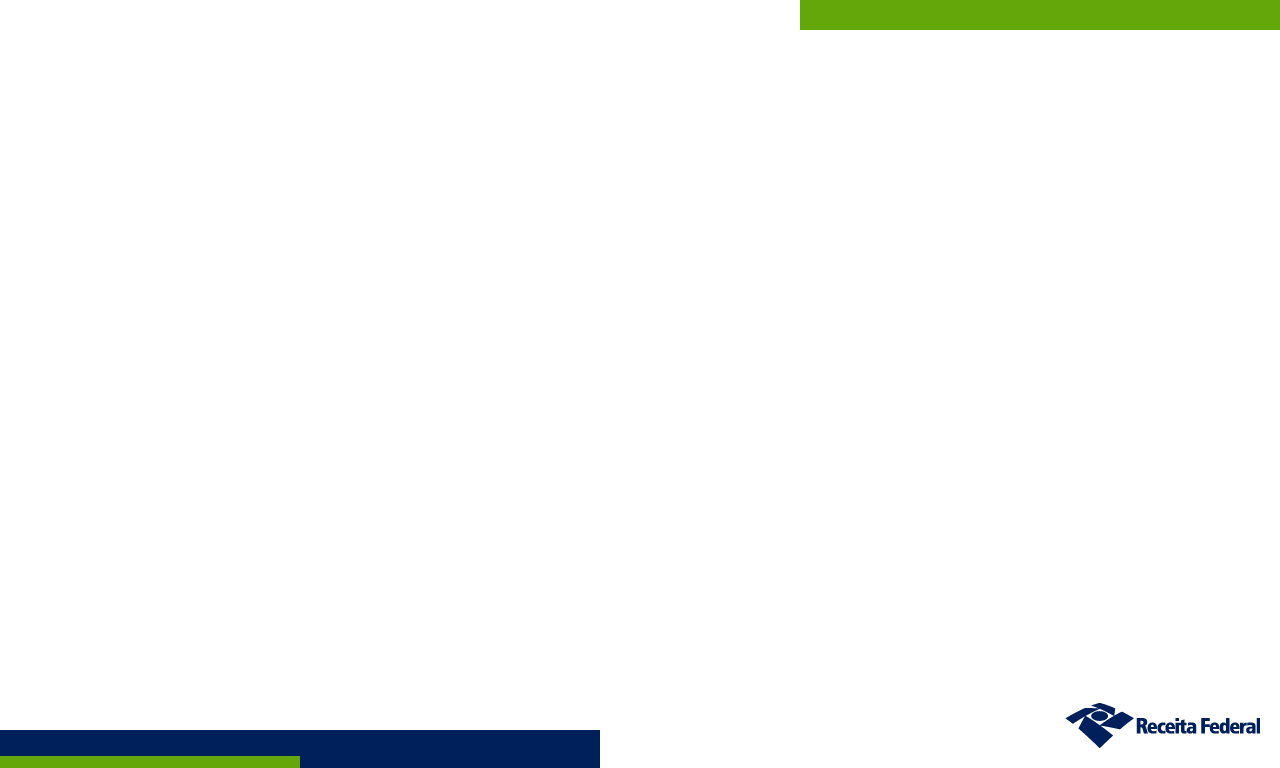 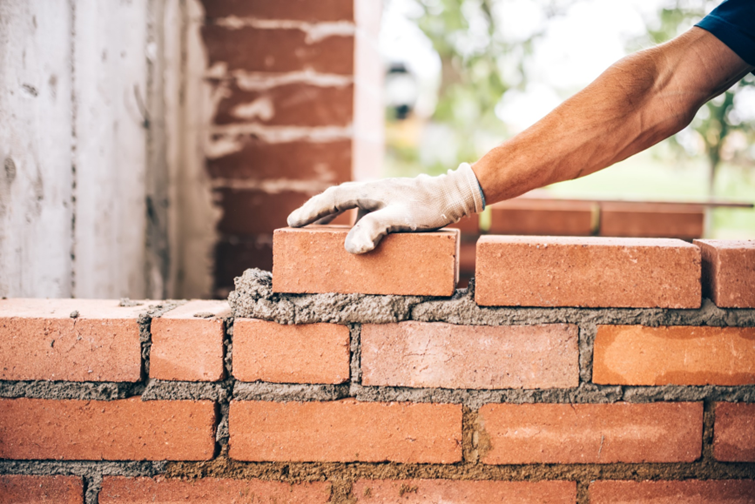 Receita e Empresas:
Juntos somos fundamentais para construir de forma conjunta e cooperativa o CONFIA
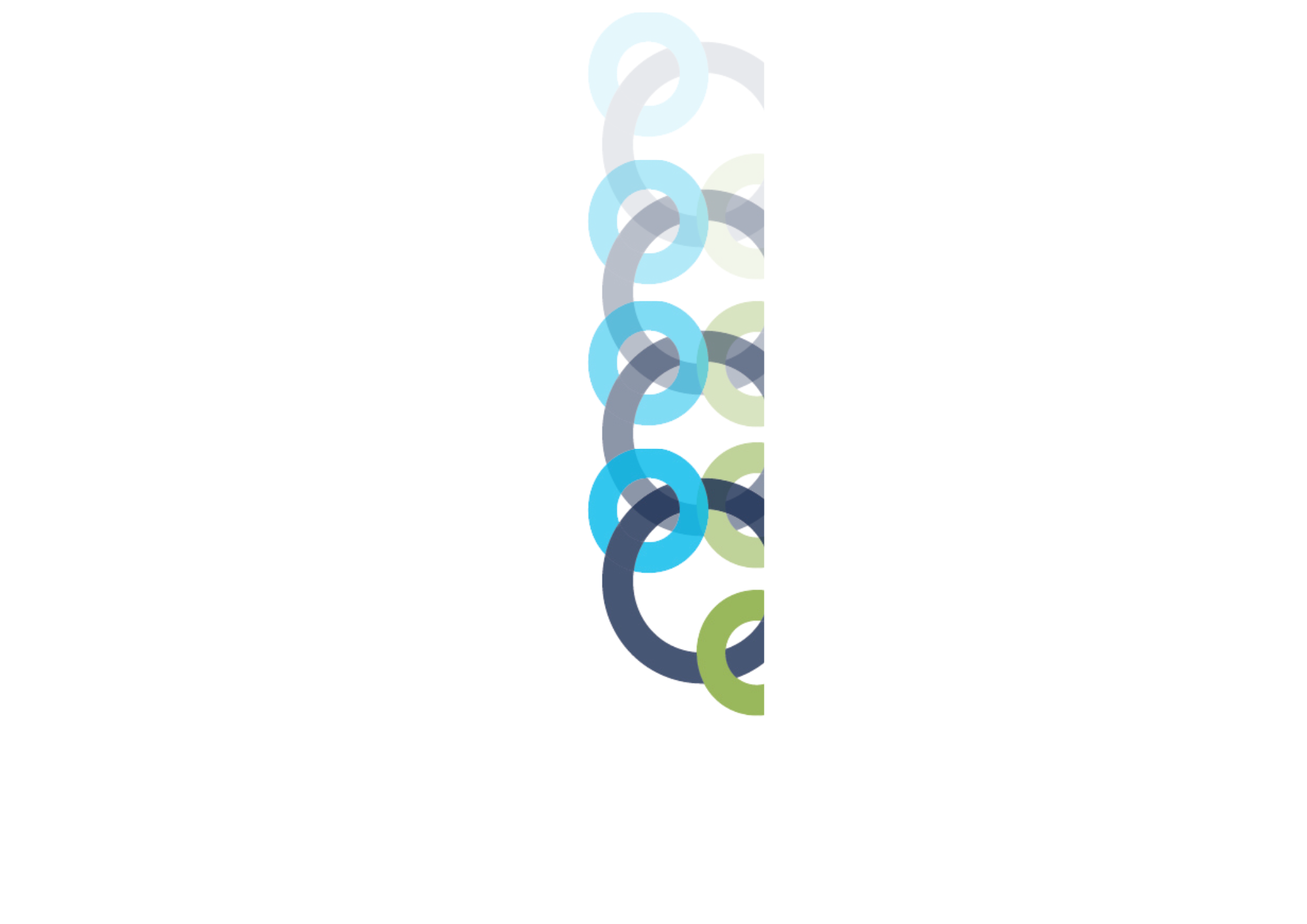 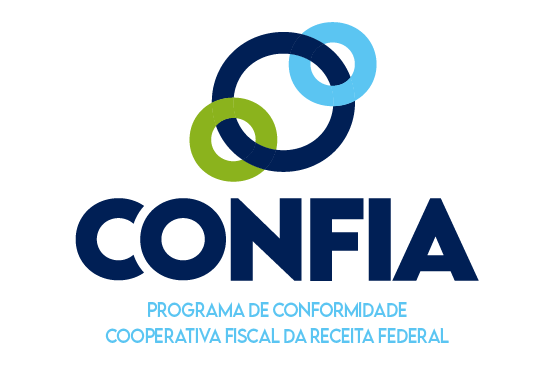